Chapter 13 Lecture
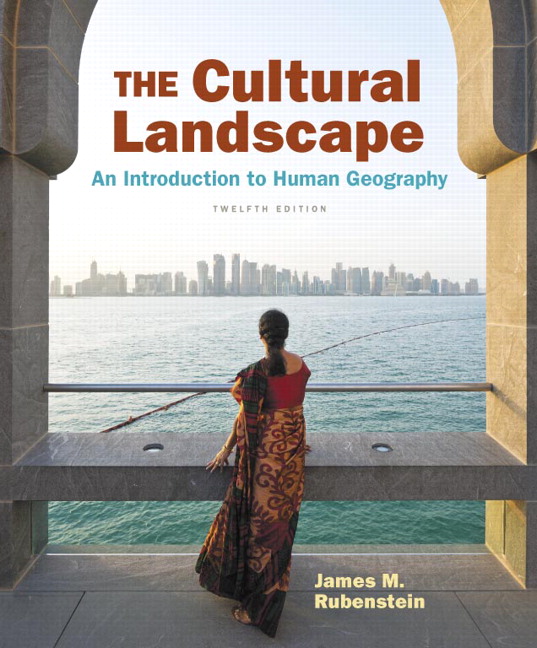 Chapter 13
Urban Patterns
Tim ScharksGreen River College
Urban Patterns: Key Issues
Why Are Downtowns Distinctive?
Where Are People Distributed in Urban Areas?
Why Do Urban Areas Expand?
Why Do Cities Face Sustainability Challenges?
Key Issue 1: Why Are Downtowns Distinctive?
1.1 Introducing Urban Patterns  
1.2 The Central Business District
1.3 Competition for Space in CBDs
1.1 Introducing Urban Patterns
Different ways to define an urban area:
Central city: municipal city limits
Urbanized area: central city and surrounding suburbs 50,000+ residents
Urban cluster: 2,500–50,000 residents
1.1 Introducing Urban Patterns
Metropolitan Statistical Area (MSA):
urbanized area 50,000+ population
county of that urbanized area
adjacent counties with high density and interaction with central county
Micropolitan Statistical Area (μSA): like MSA but central city has 10,000–50,000
Combinations of MSAs and μSAs
1.1 Census Definitions of Urban Settlements
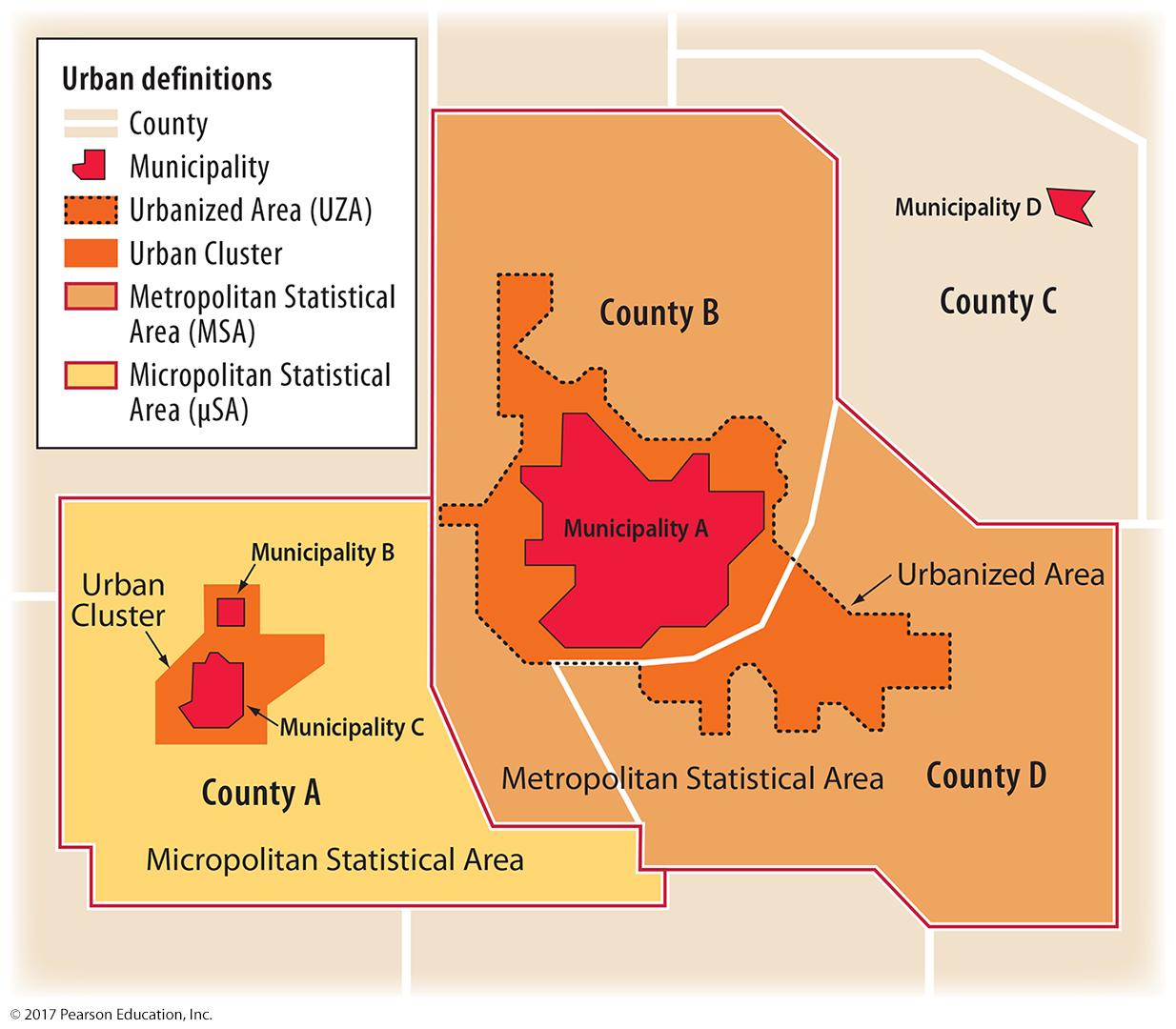 Figure 13-2: The U.S. Census defines urban areas depending on the size and number of municipalities and their interaction.
1.1 Census Definitions of Urban Settlements
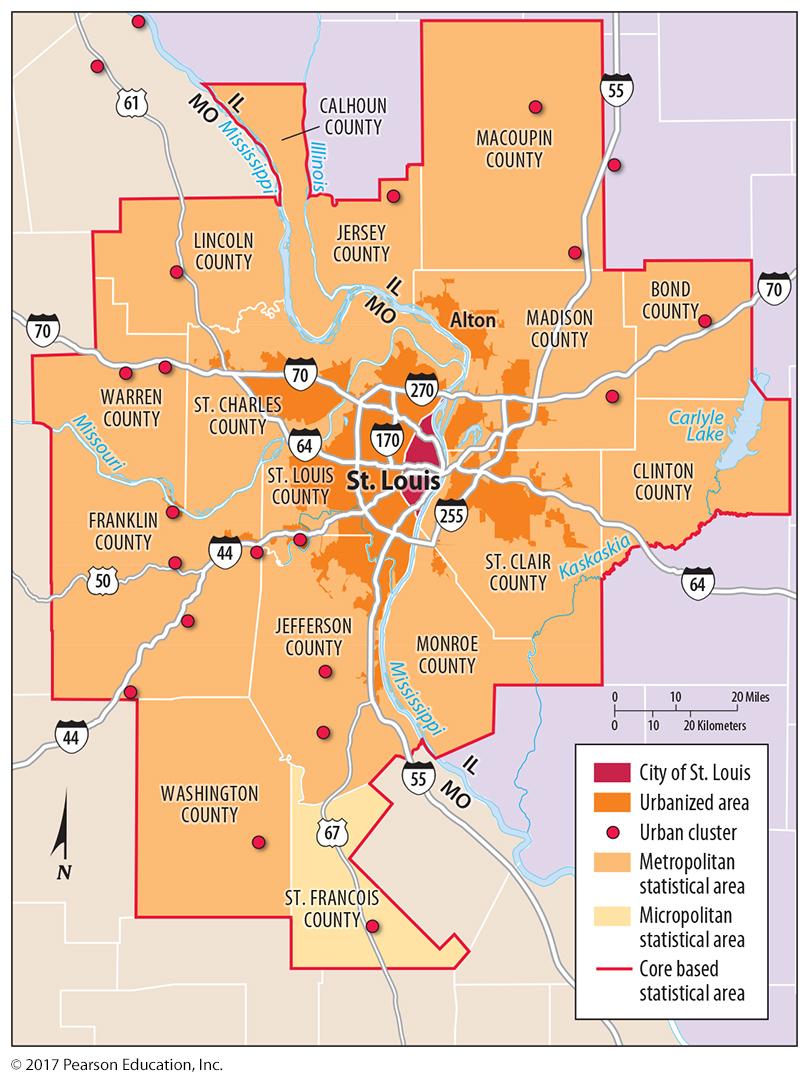 Figure 13-3: statistical area of St. Louis
1.2 The Central Business District (CBD)
CBD, or downtown, is most central place in a city, with a high concentration of:
Public services
Business services
Consumer services
high threshold and range retail
retail serving CBD workers
1.2 Louisville, Kentucky CBD
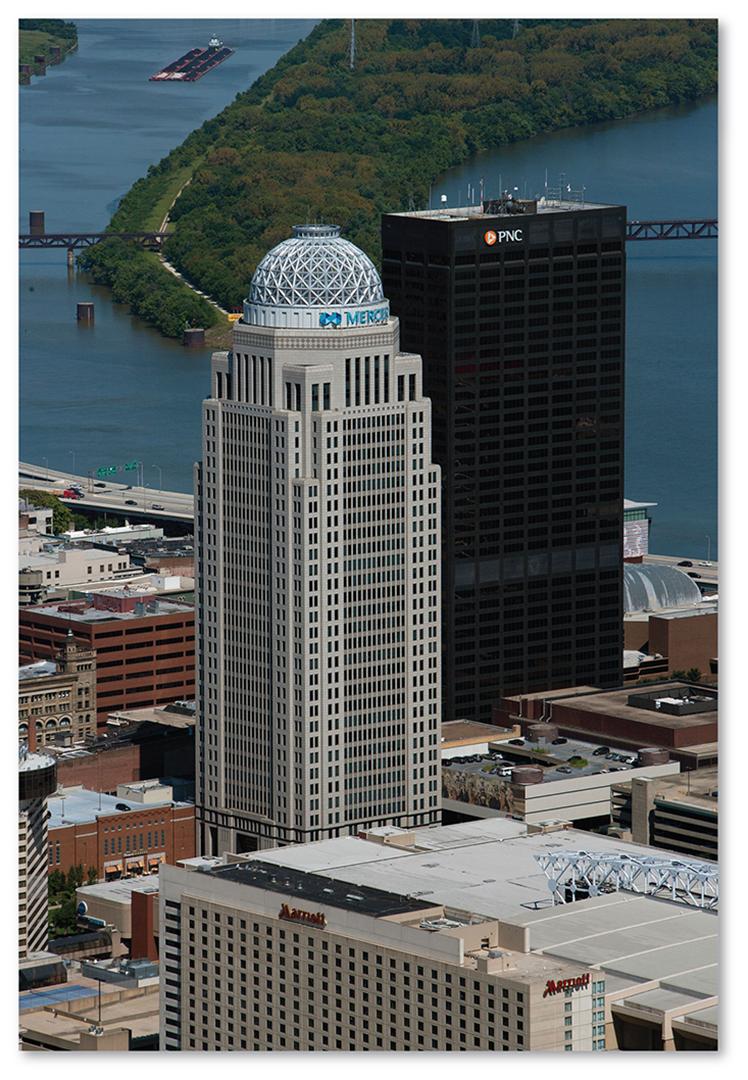 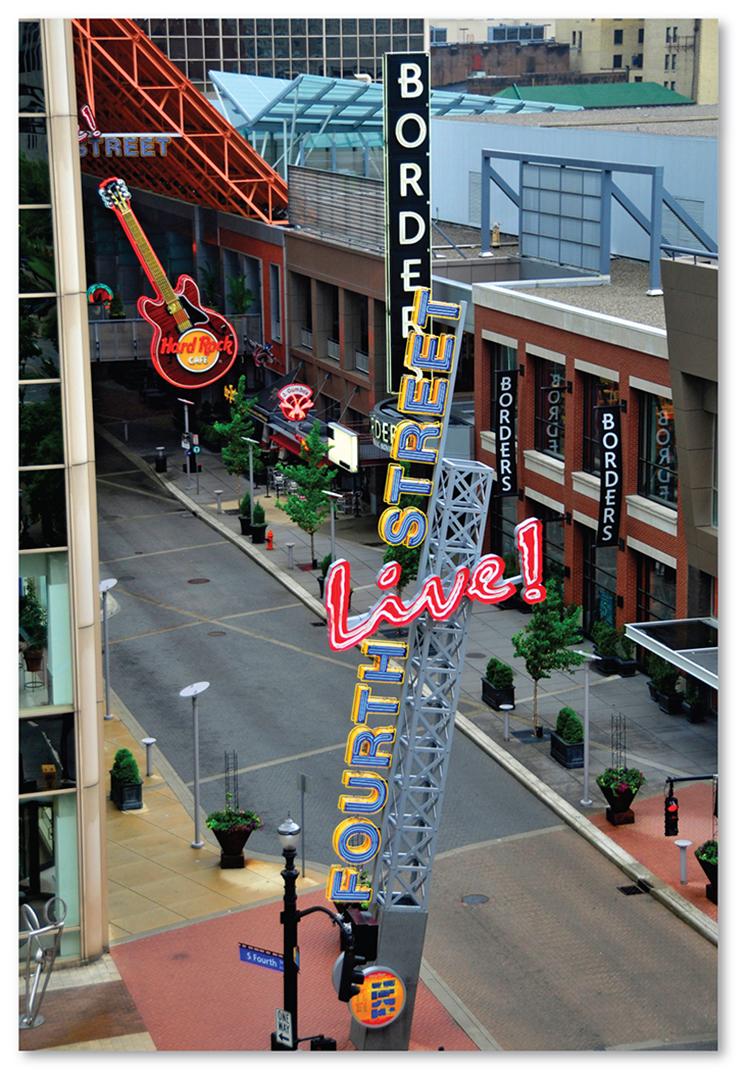 Figures 13-7 and 13-8: The CBD features office buildings for business services as well as consumer services with high thresholds and ranges.
1.3 Competition for Space in CBDs
High demand for limited land in CBD:
Vertical development to maximize space:
underground spaces
skyscrapers
Some activities excluded:
manufacturing
residences
though changing
1.3 Underground Montréal
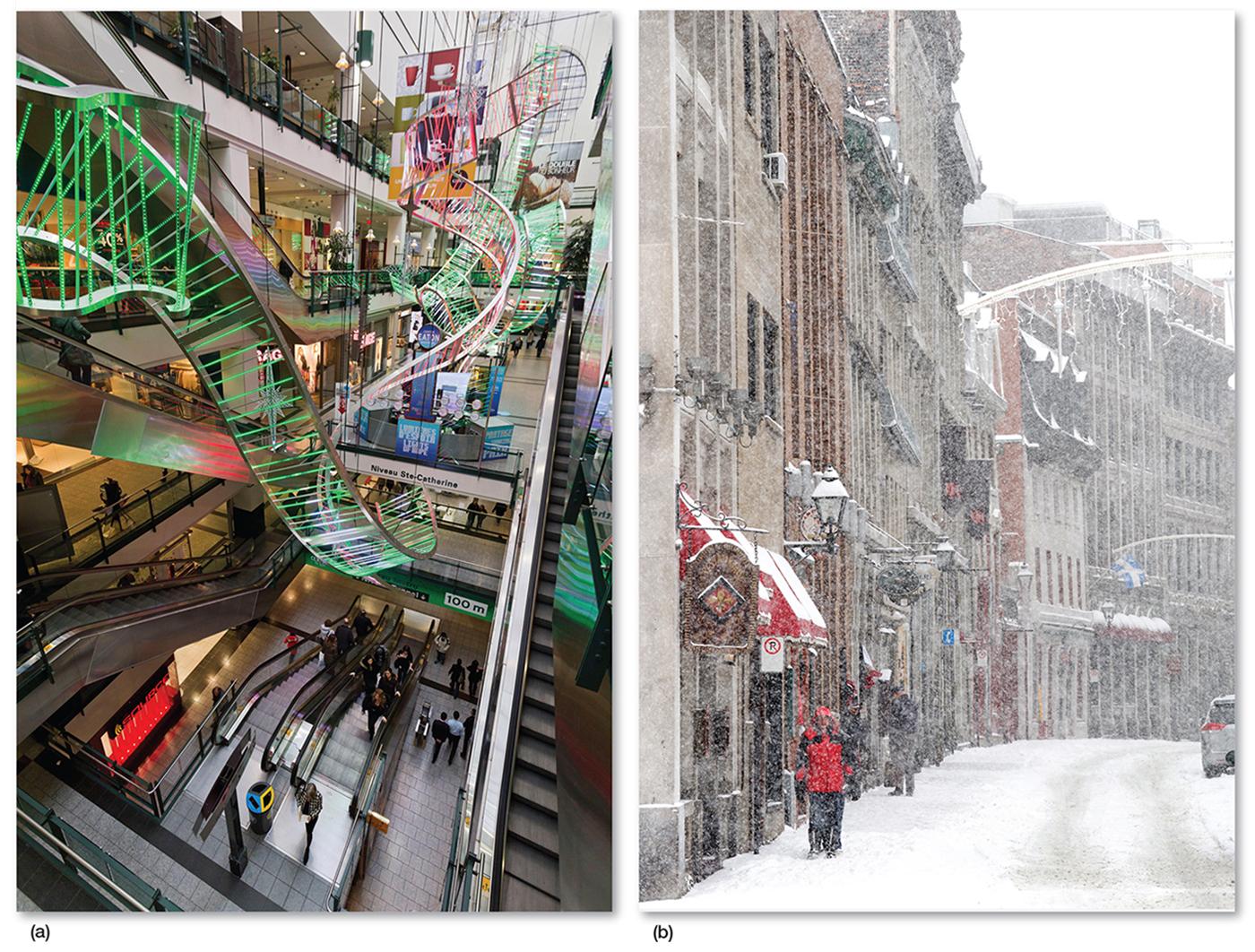 Figure 13-10: Montréal, Canada’s Underground City (a) maximizes the use of land in the city center and allows shoppers to avoid winter weather (b).
1.3 John Hancock Center, Chicago
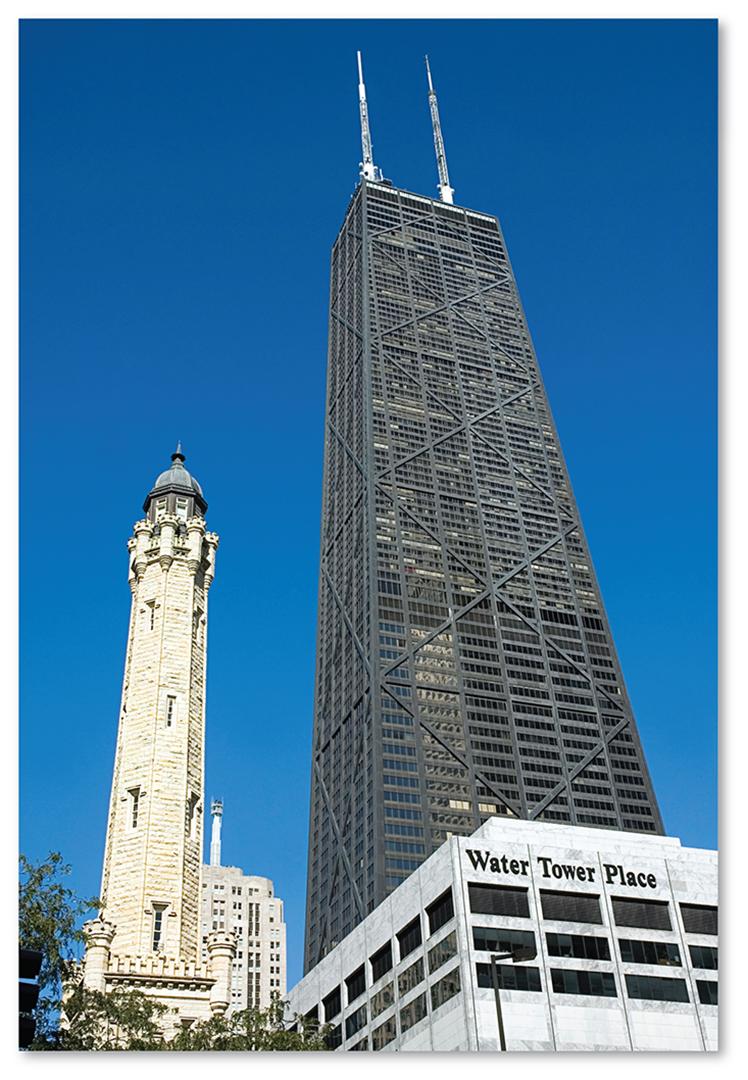 Figure 13-11: The John Hancock Center and neighboring buildings have commercial services on the lowest floors, offices on middle floors, and apartments and commercial activities again on the topmost floors.
Key Issue 2: Where Are People Distributed in Urban Areas?
2.1 Models of Urban Structure 
2.2 Applying the Models in North America
2.3 Applying the Models in Europe
2.4 Pre-modern Cities in Developing Countries
2.5 Applying the Models in Developing Countries
2.6 Changing Urban Structure ofMexico City
2.1 Models of Urban Structure
Three models developed to explain patterns in cities:
Concentric zone model
Sector model
Multiple nuclei model
2.1 Concentric Zone Model
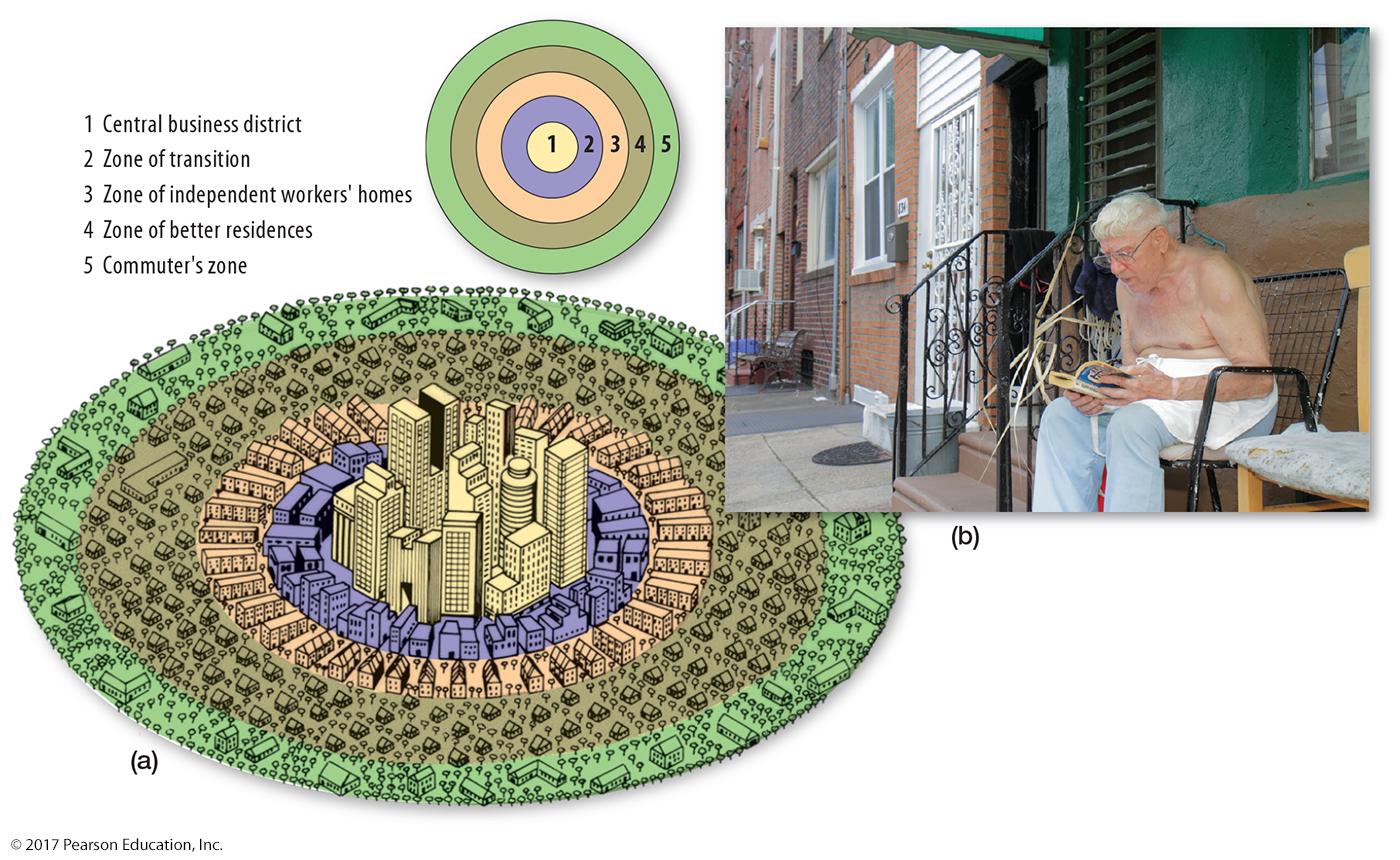 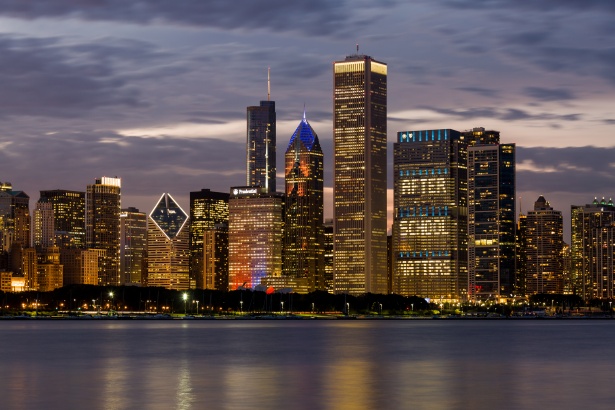 Figure 13-12: This model shows the city as a series of concentric rings of different activities like working-class homes in Philadelphia (b), zone number 3 in diagram (a).
2.1 Sector Model
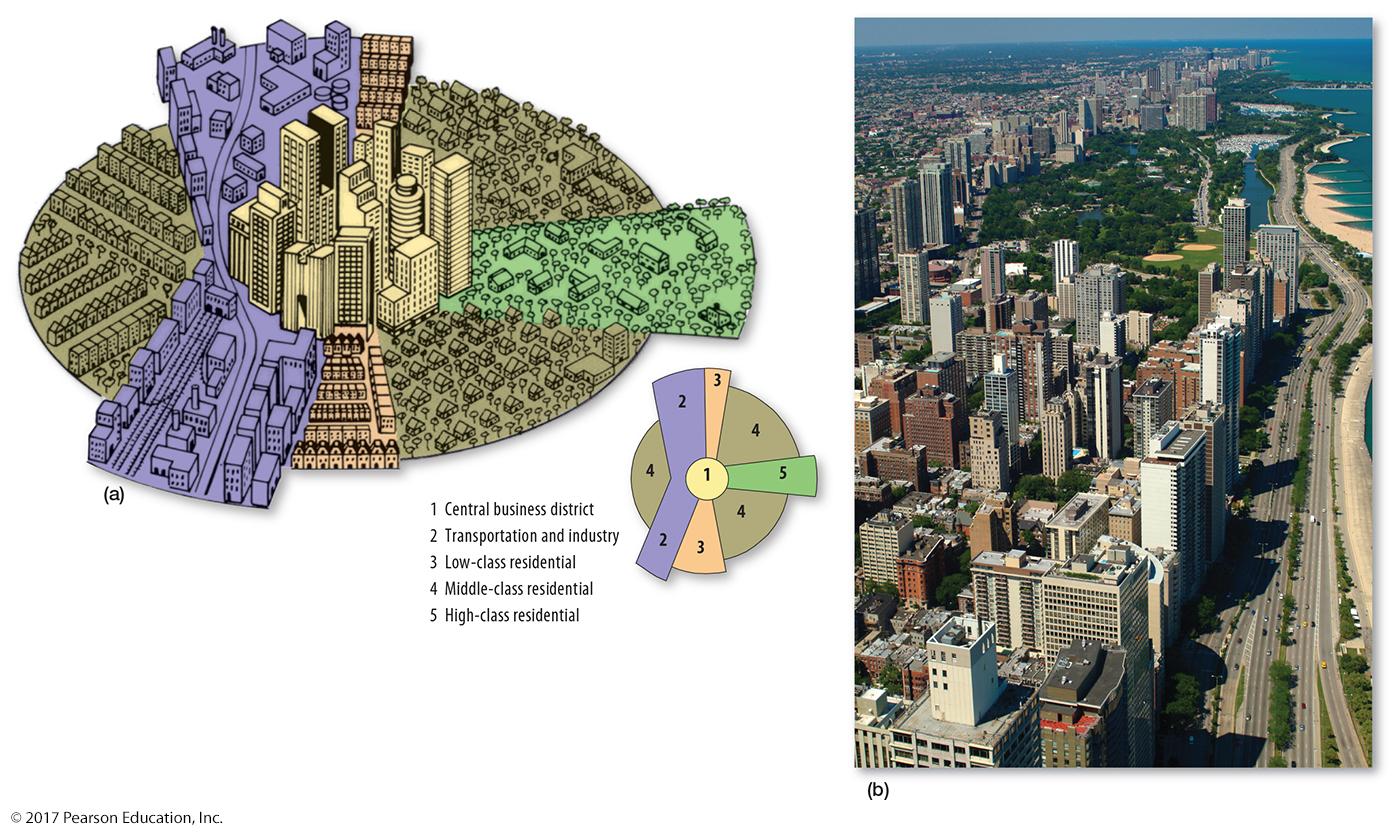 Figure 13-13: This model shows the city developing with wedges or corridors radiating from the CBD, as seen in Chicago’s strip of high-class residential housing (b).
2.1 Multiple Nuclei Model
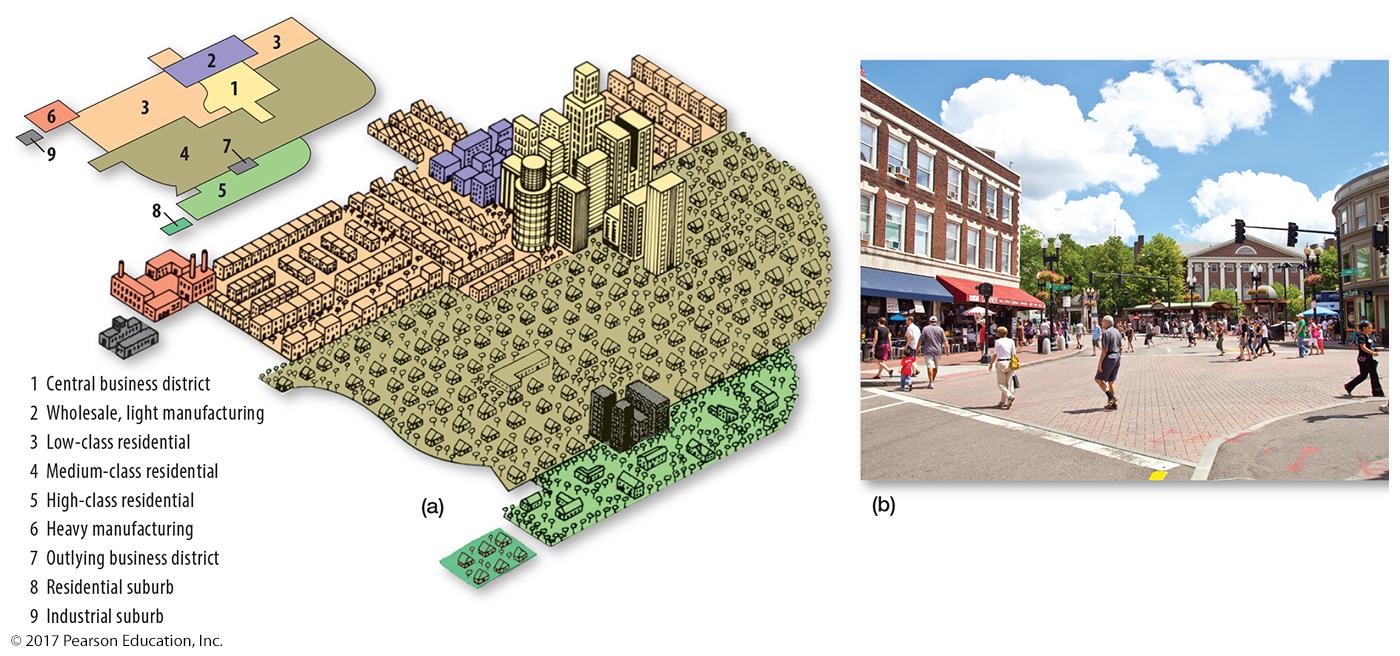 Figure 13-14: This model displays different activities in different nodes, like Harvard Square serving as a center of services for students in Cambridge, near Boston (b).
2.2 Applying the Models in North America
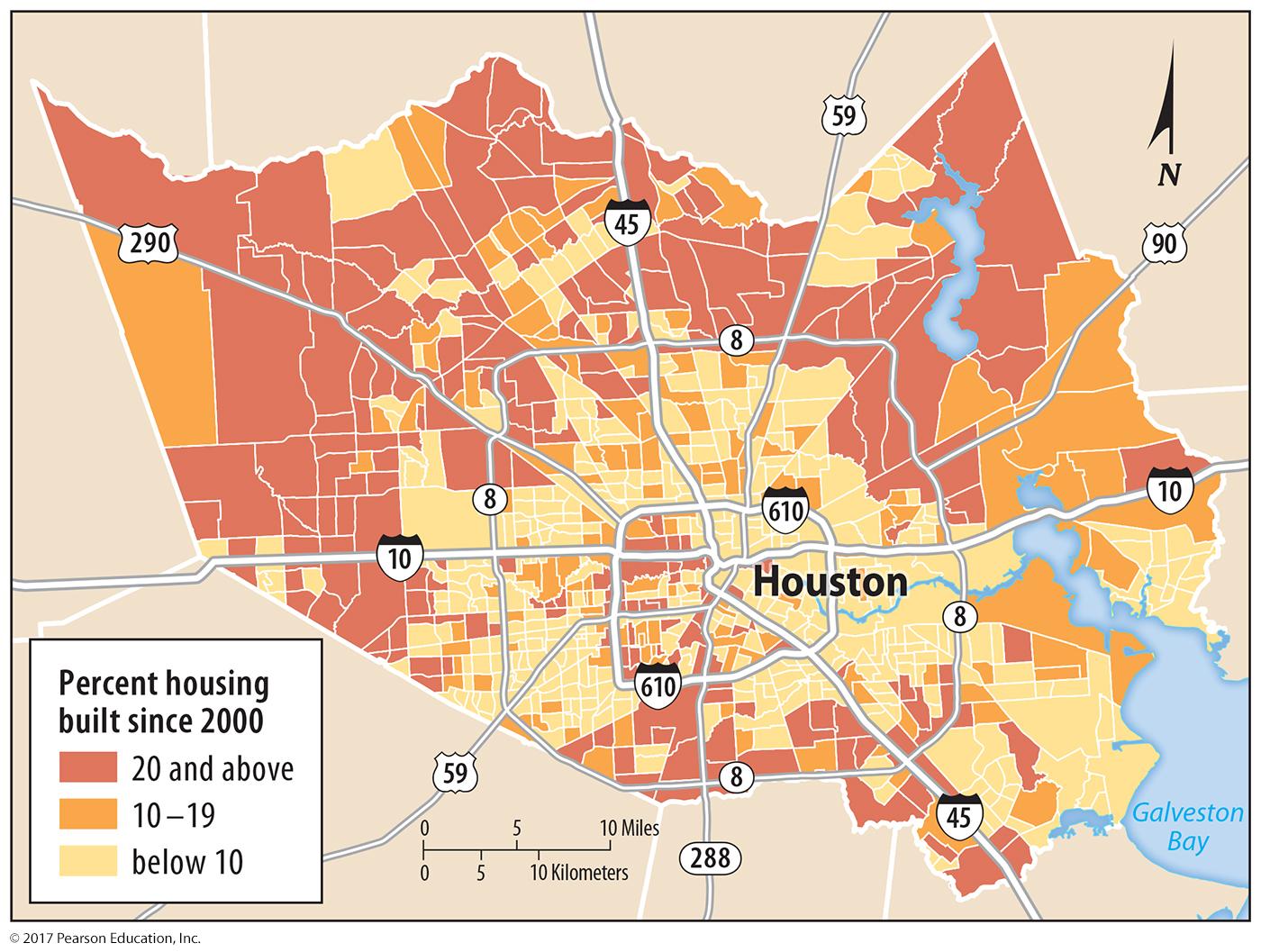 Figure 13-15: Examining the age of housing in Houston, Texas, reveals a concentric pattern.
2.2 Applying the Models in North America
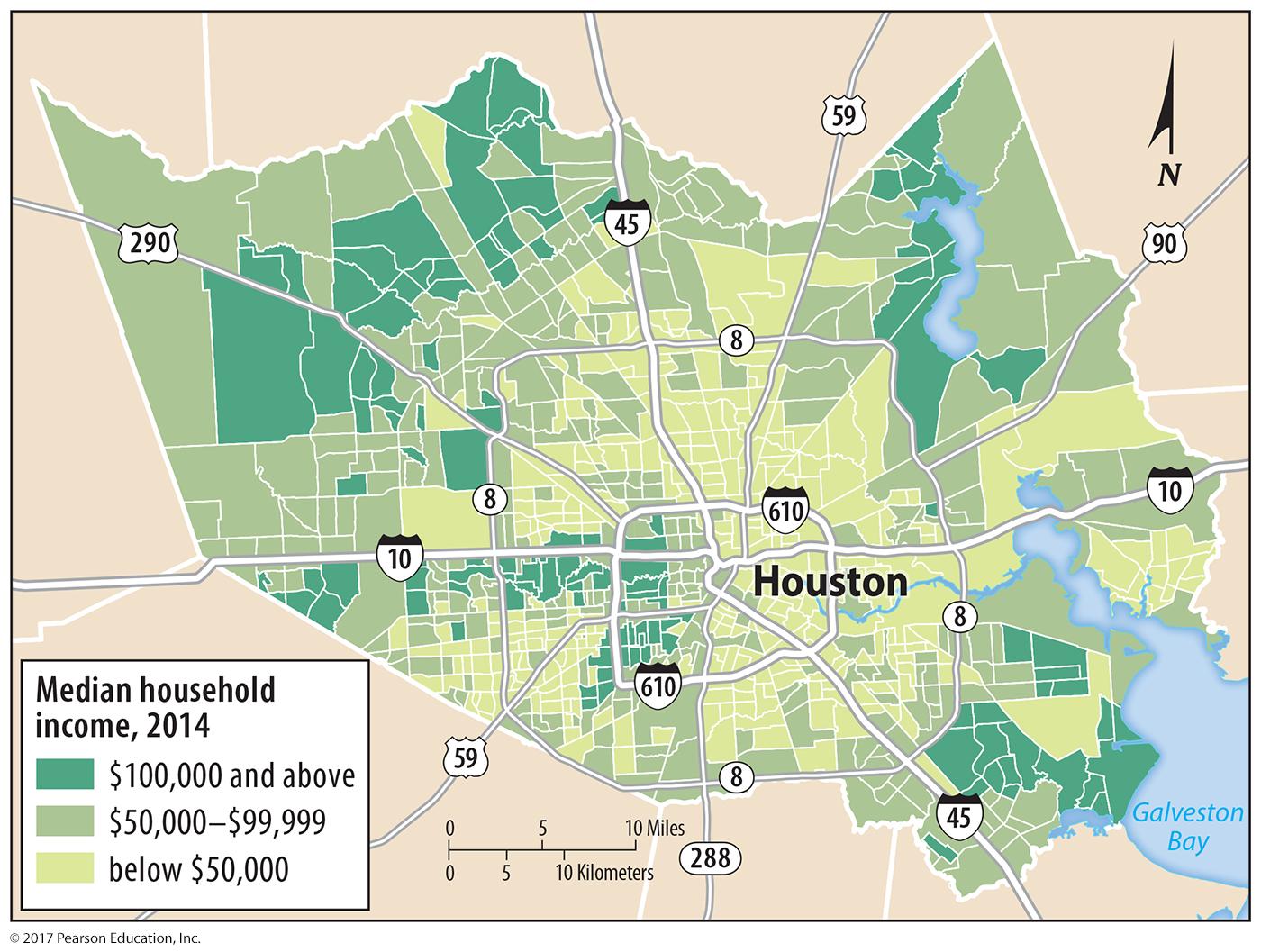 Figure 13-16: Examining the median income in Houston, Texas, reveals a sector pattern.
2.2 Applying the Models in North America
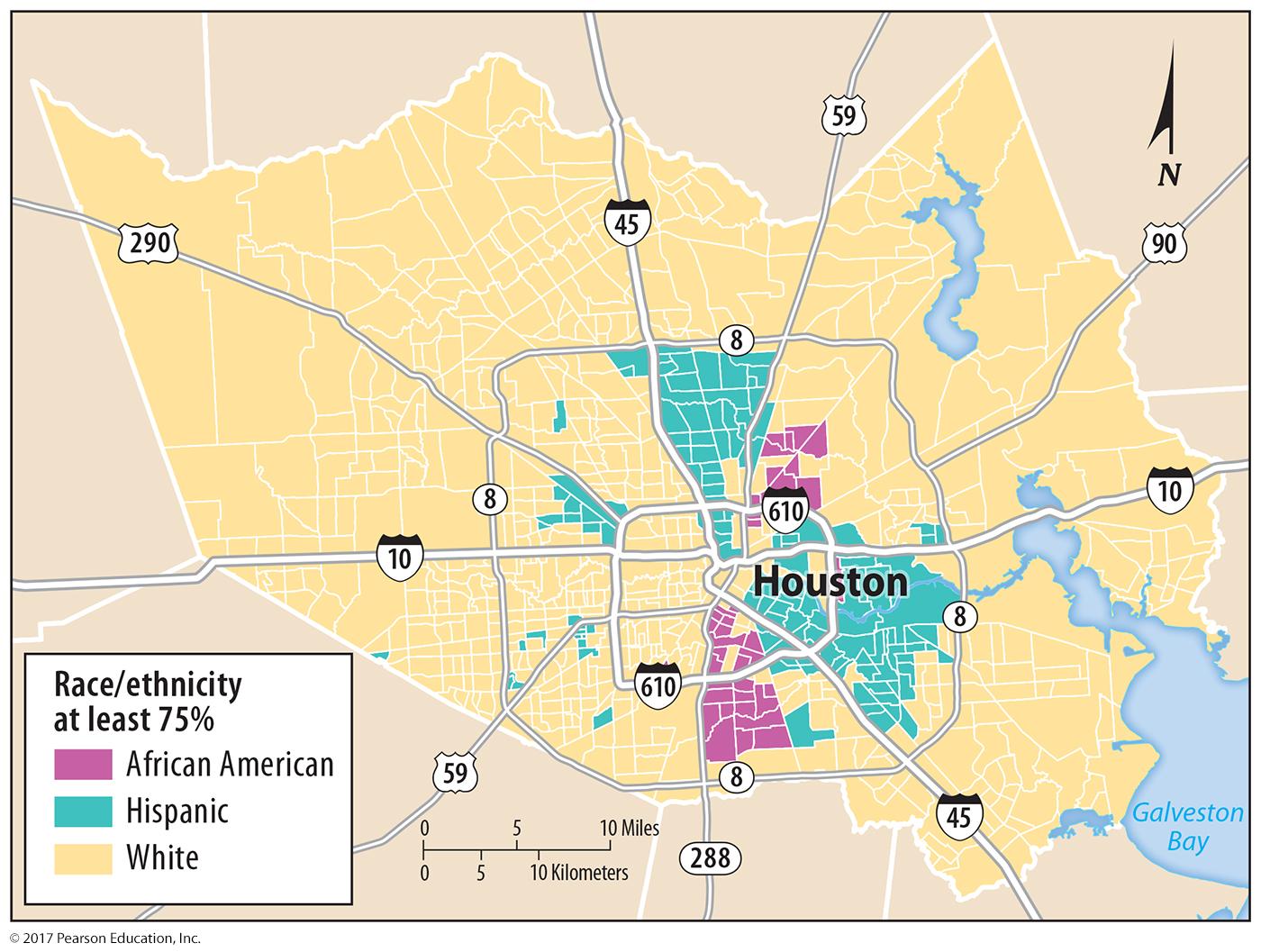 Figure 13-17: Examining the distribution of ethnicities in Houston, Texas, reveals multiple nuclei.
2.2 Considering Multiple Models
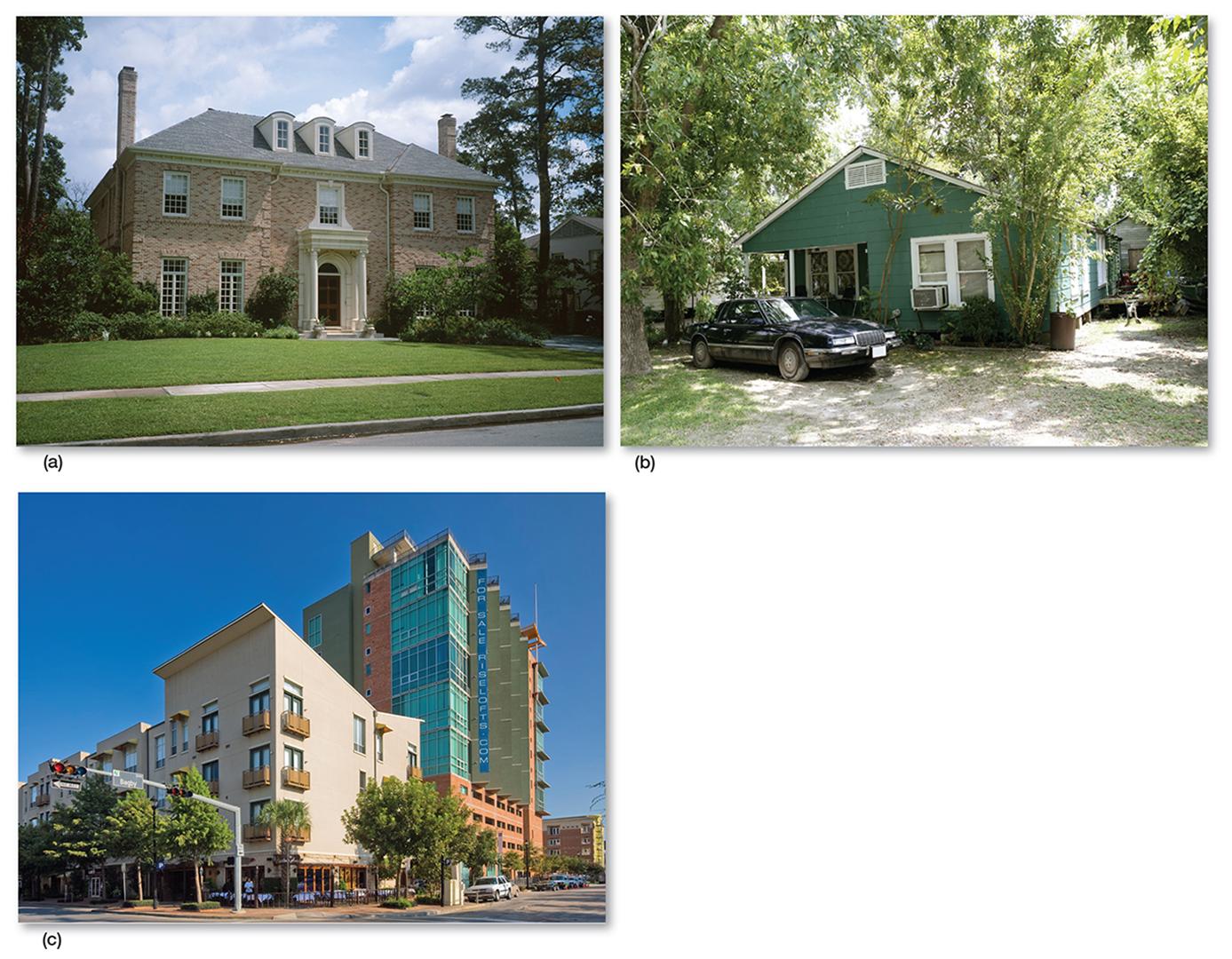 Figure 13-18: (a) represents a newly built ring in a high-income sector; (b) is a house in the same ring but lower income, and (c) is in the same high-income sector as (a) but nearer to the CBD.
2.3 Applying the Models in Europe
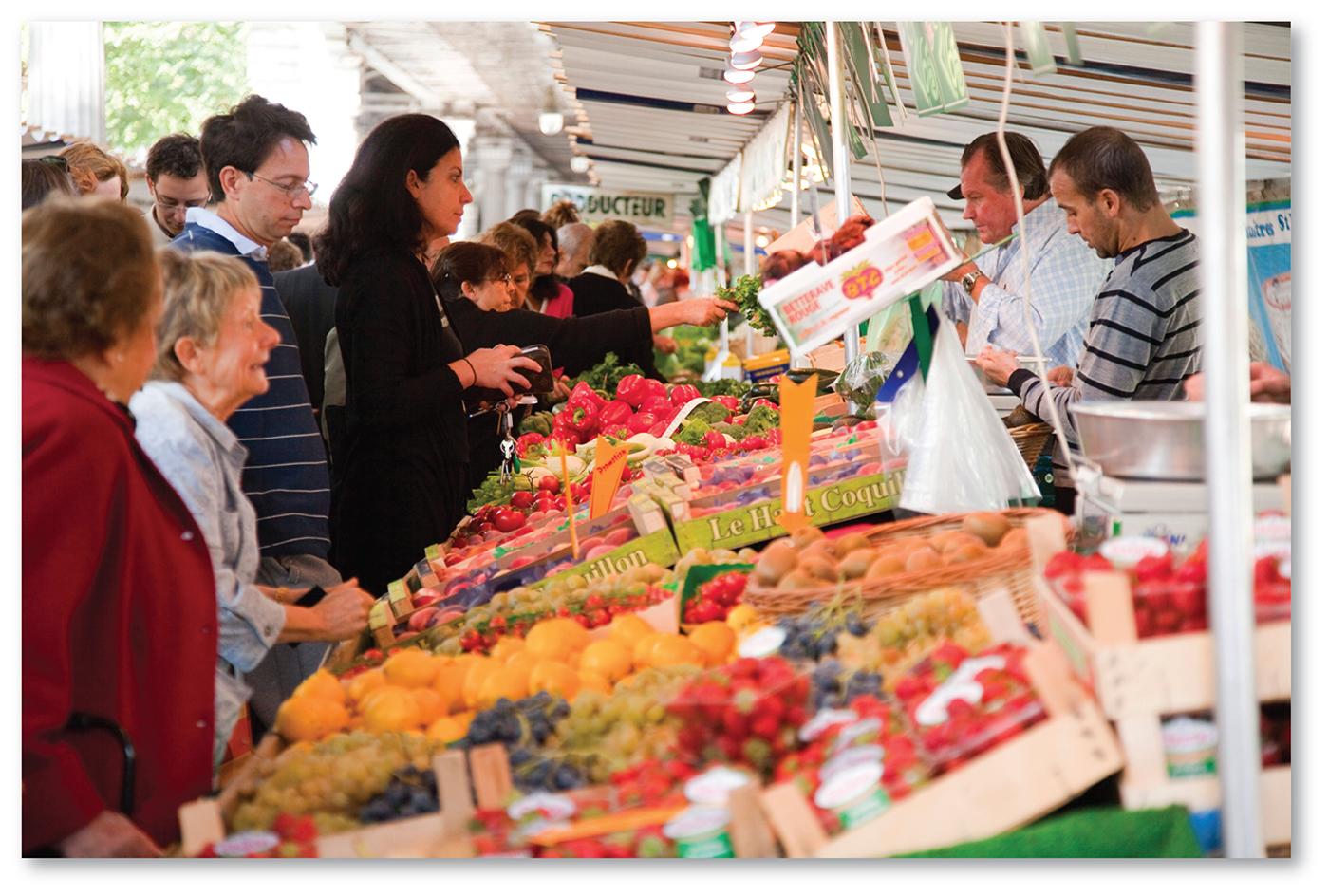 Figure 13-19: A street market in Paris reflects the higher number of wealthy residents in and near the CBD when compared to North America.
2.3 Applying the Models in Europe
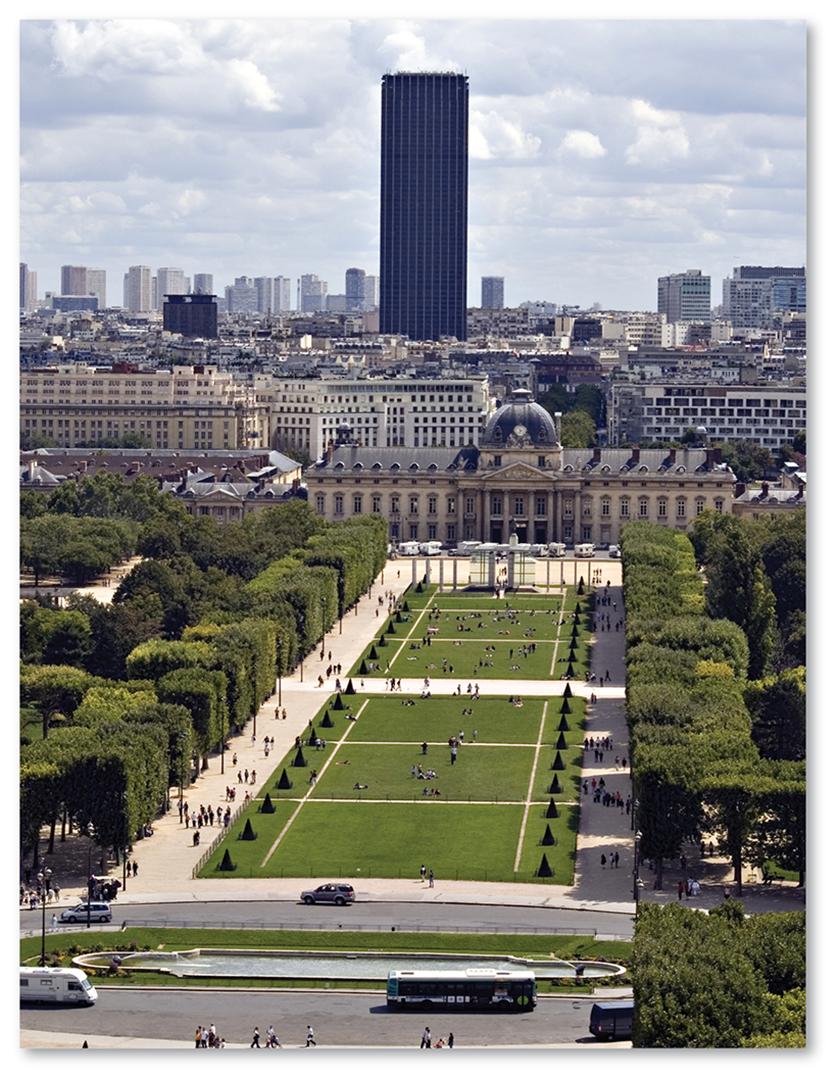 Figure 13-20: Like many other European cities, Paris does not have many skyscrapers; the one in this photo was so unpopular when built that no others were allowed.
2.3 Applying the Models in Europe
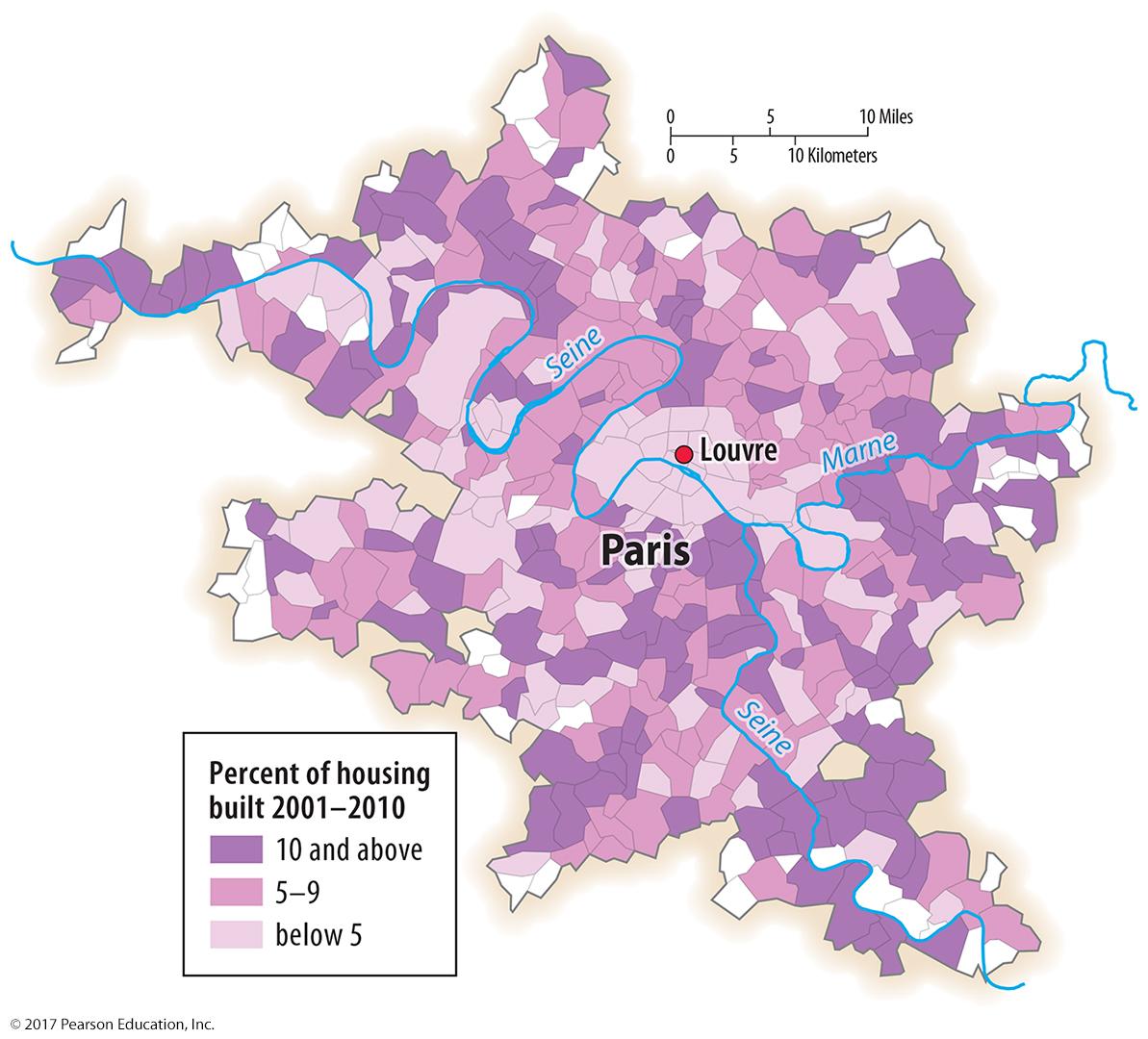 Figure 13-21: Age of housing in Paris follows a concentric zone model.
2.3 Applying the Models in Europe
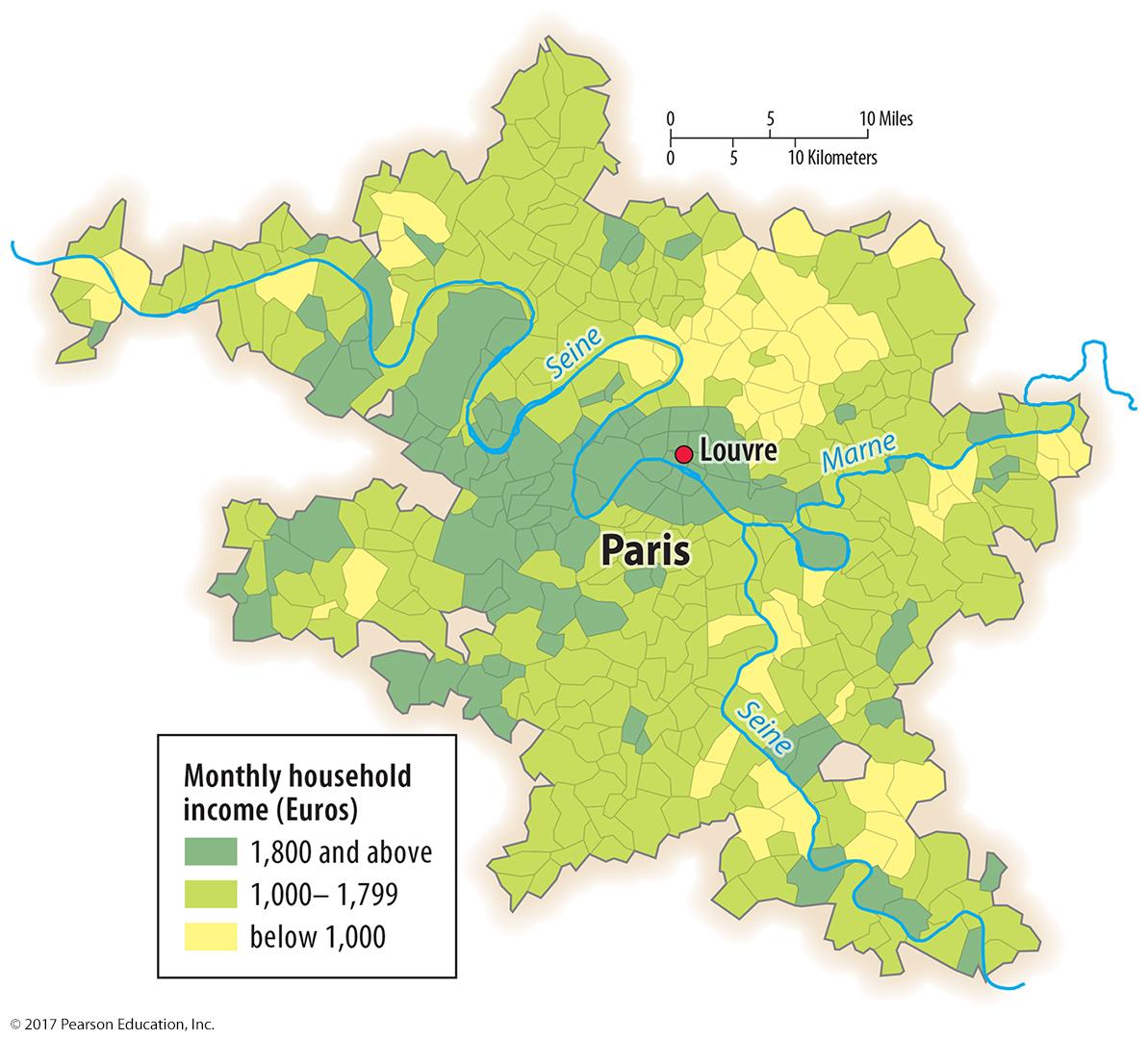 Figure 13-22: Household income in Paris follows a sector model.
2.3 Applying the Models in Europe
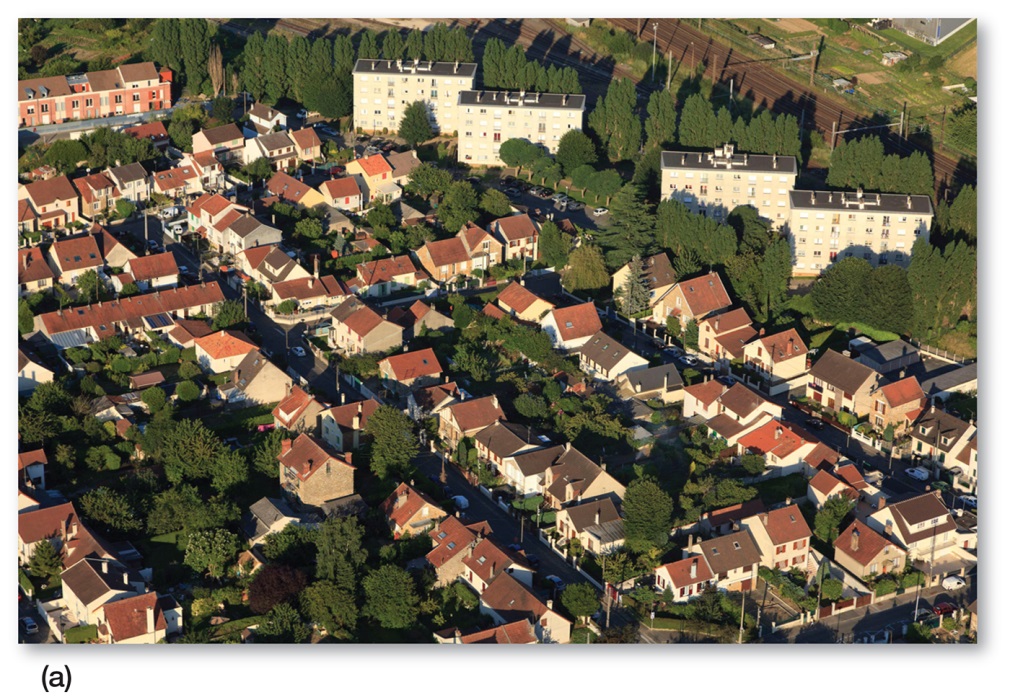 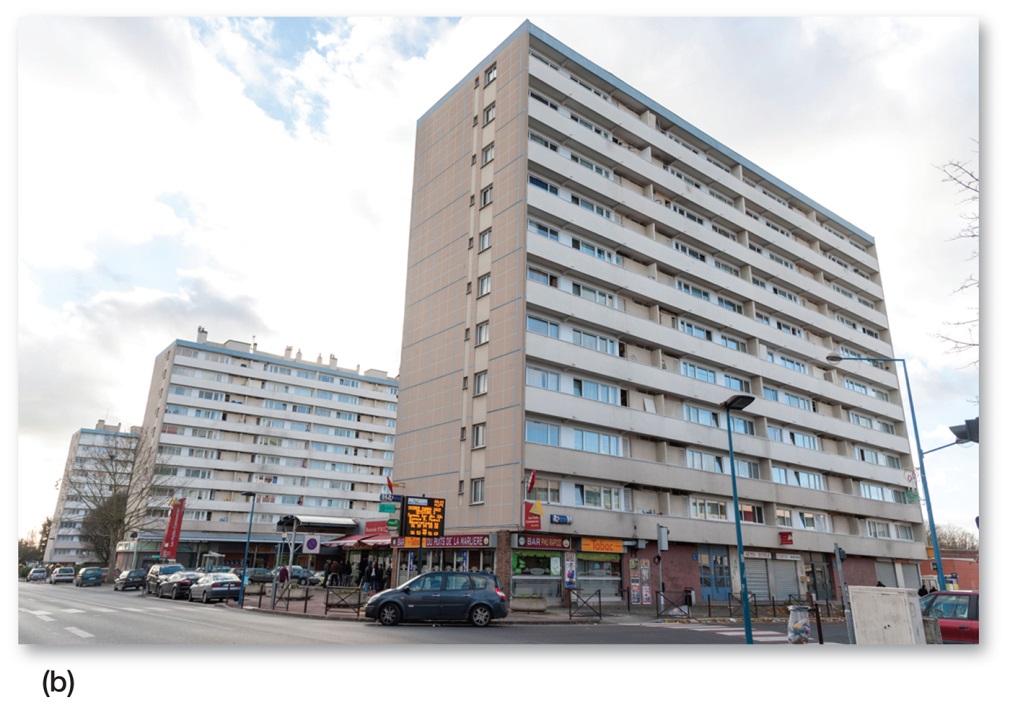 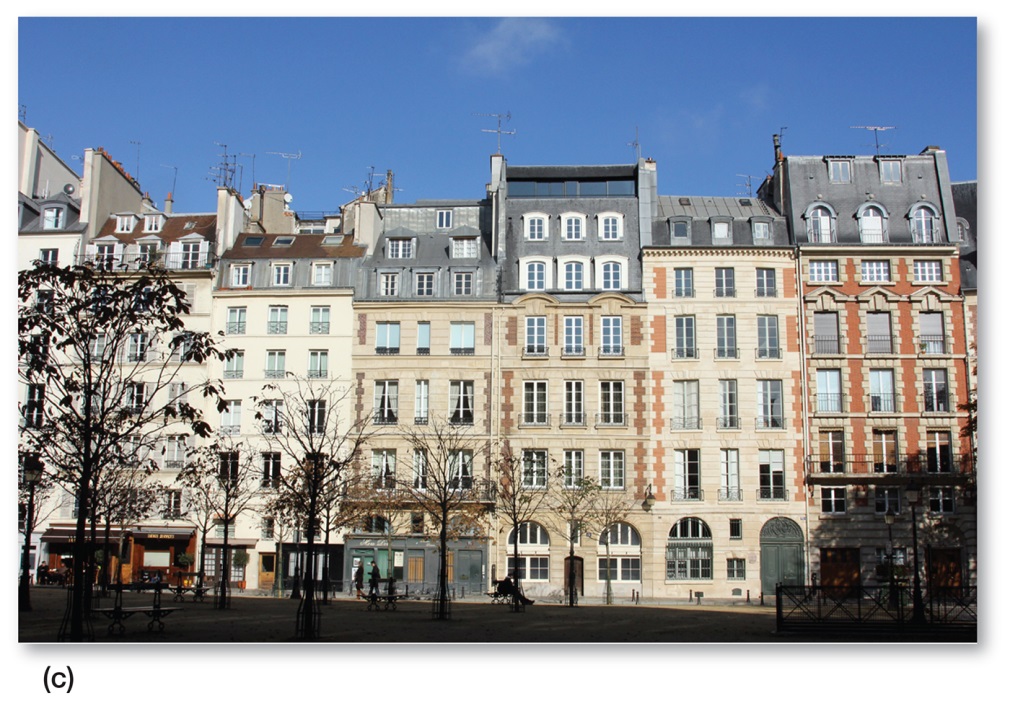 Figure 13-23: (a) housing in the outer (newer) ring in a high-income sector; (b) apartments in the same ring as (a) but lower income sector; and (c) housing in the same high-income sector as (a) but inner (older) ring
2.3 Applying the Models in Europe
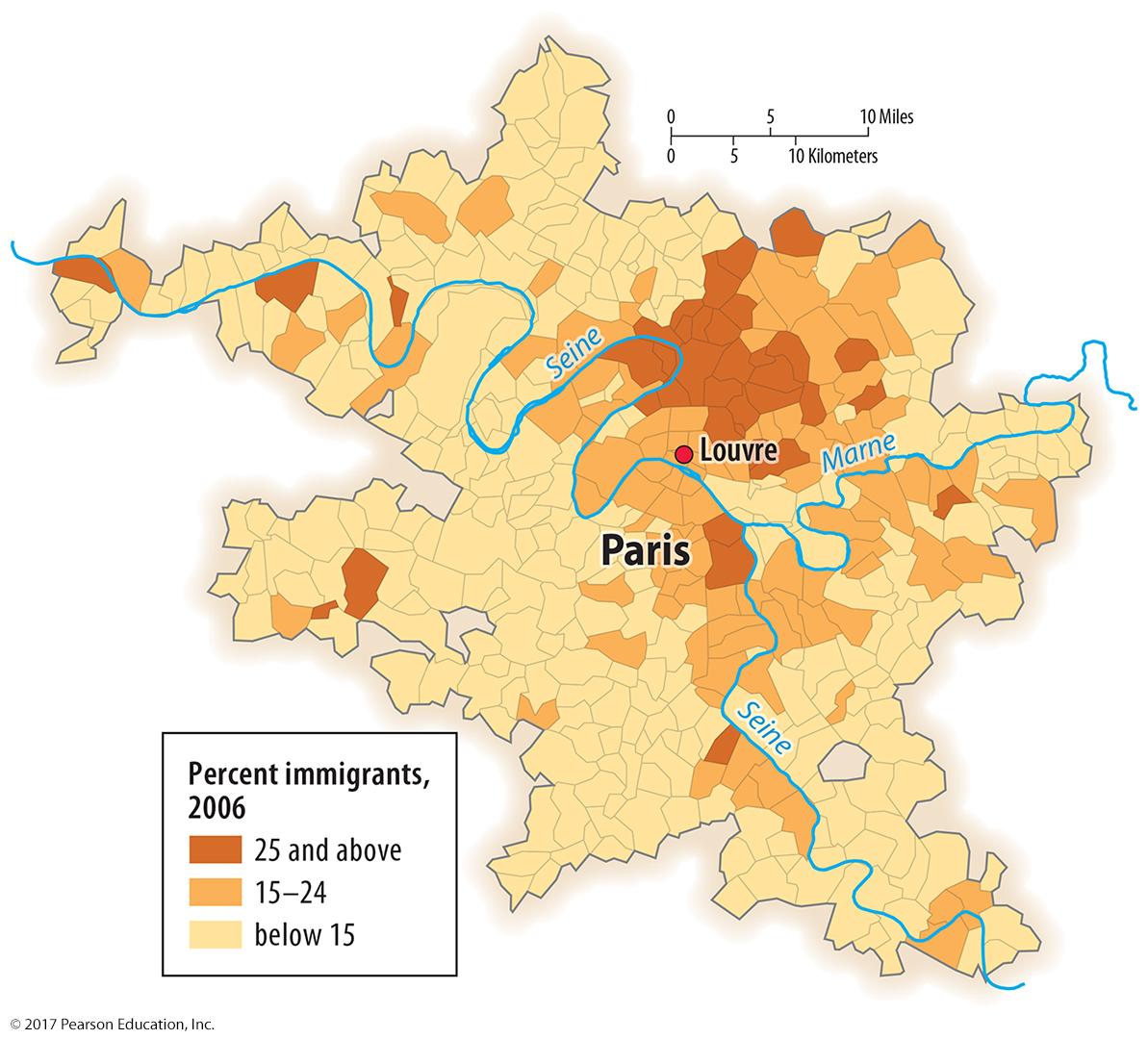 Figure 13-24: Immigrant neighborhoods in Paris follow a multiple nuclei model.
2.4 Pre-modern Cities in Developing Countries: Beijing
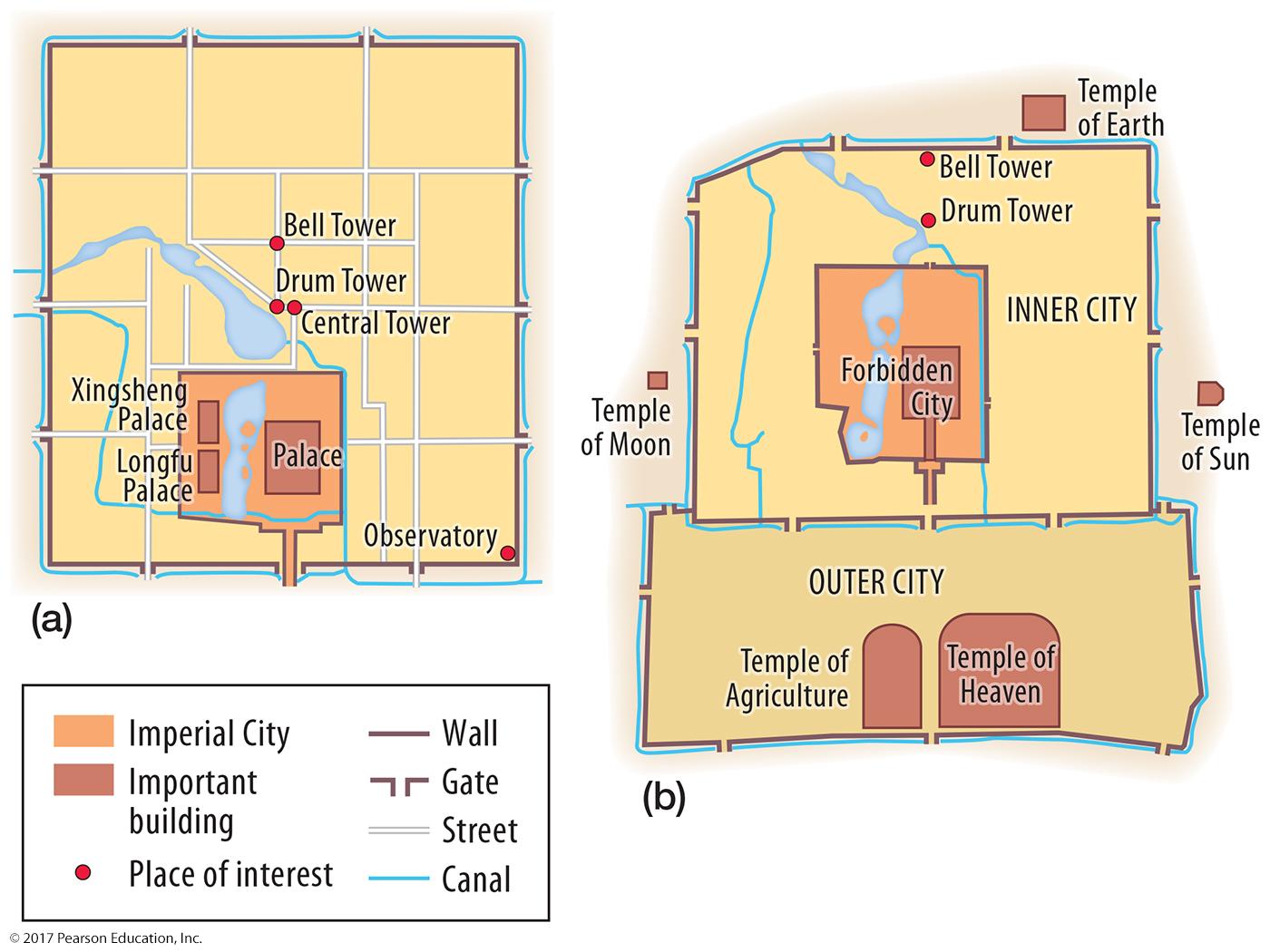 Figure 13-25: (a) Dadu in the Yuan dynasty, A.D. 1267–1368, (b) renamed Beijing in the Ming Dynasty, 1368–1644, featured palaces in the center and double walls
2.4 Yuan Dynasty Beijing
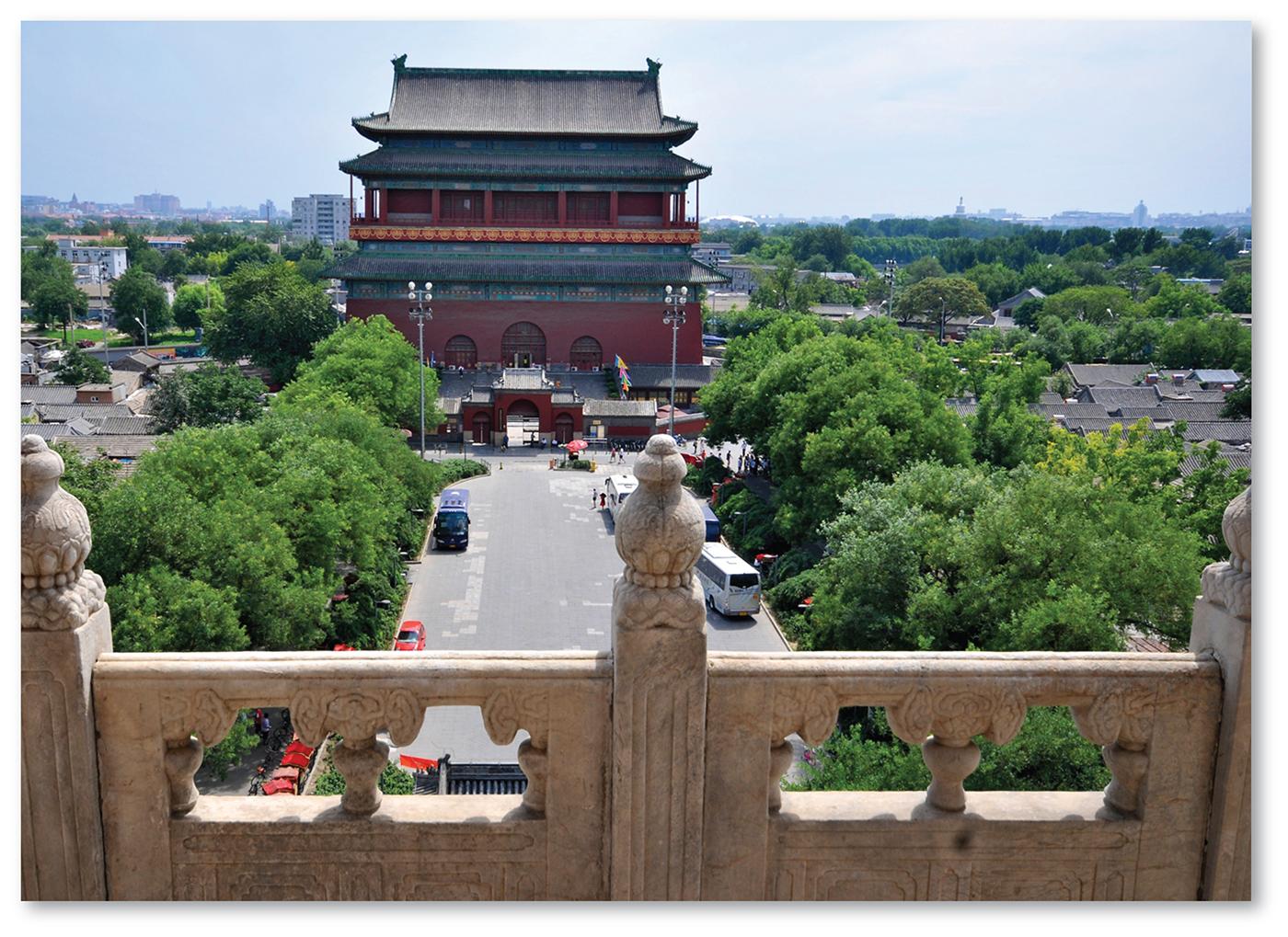 Figure 13-26: The Drum Tower was the center of Dadu, the city that became Beijing.
2.4 Ming Dynasty Beijing
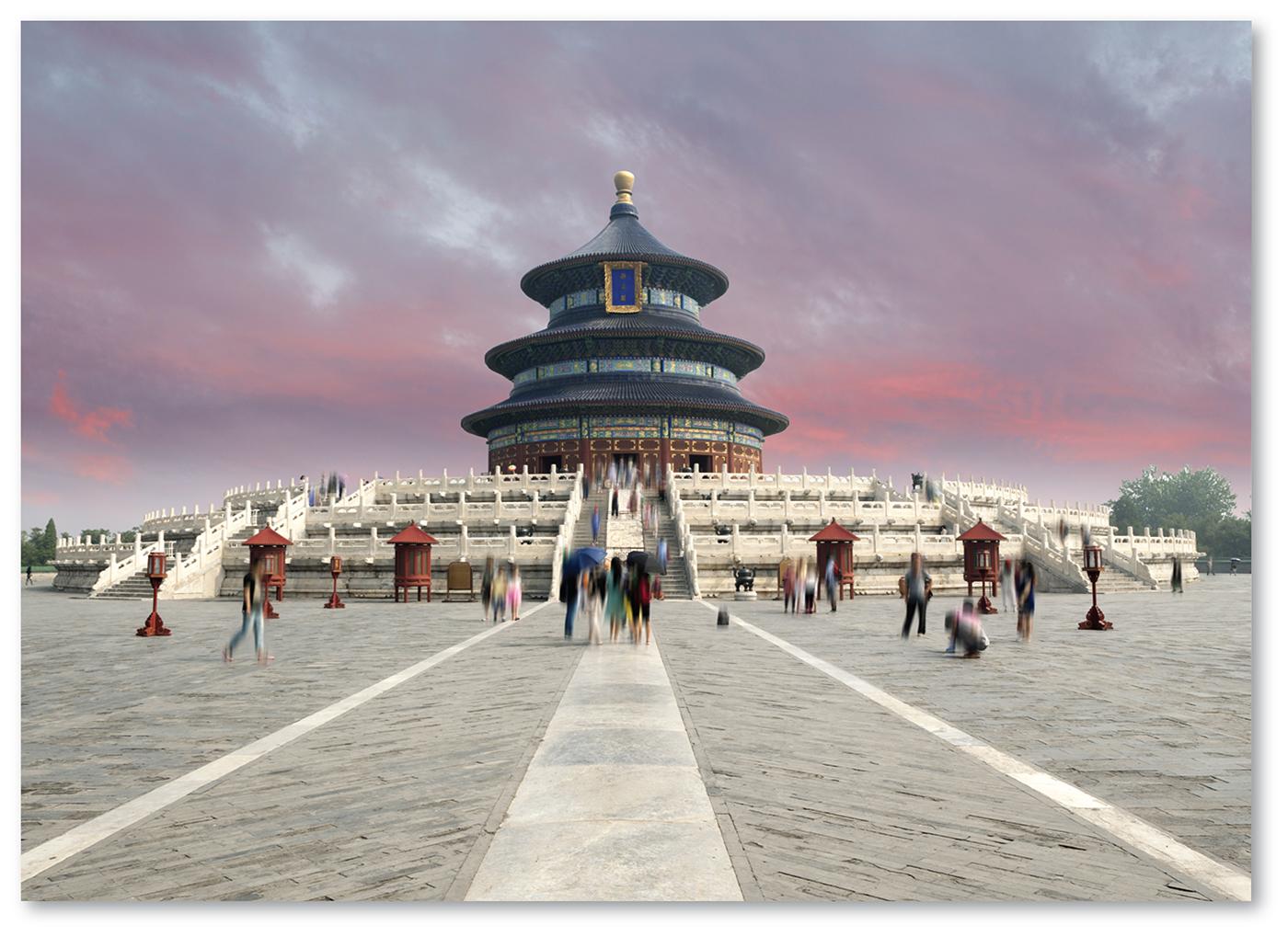 Figure 13-27: The Temple of Heaven was built in the outer city of Beijing in the 1400s.
2.4 Colonial Legacies: Fez, Morocco
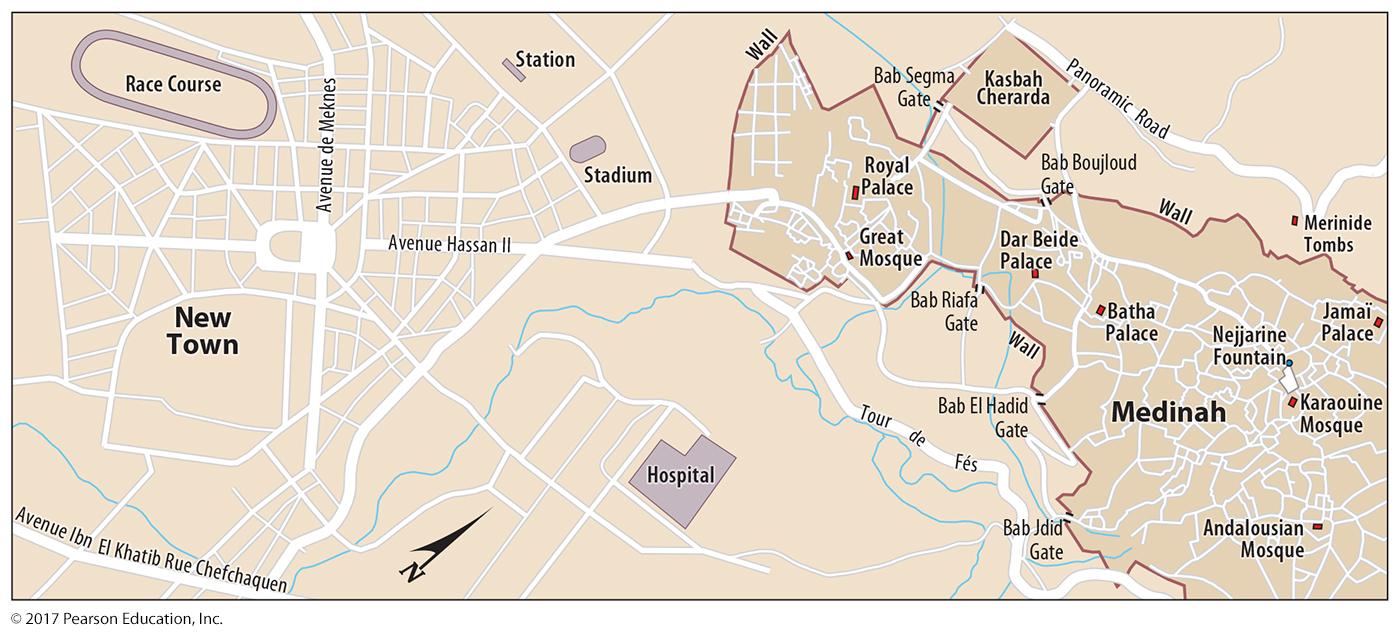 Figure 13-28: French colonial authorities built a new town to the southwest of the precolonial city of Fez, Morocco. Compare the street density and pattern between sections.
2.4 Colonial Legacies: Ho Chi Minh City
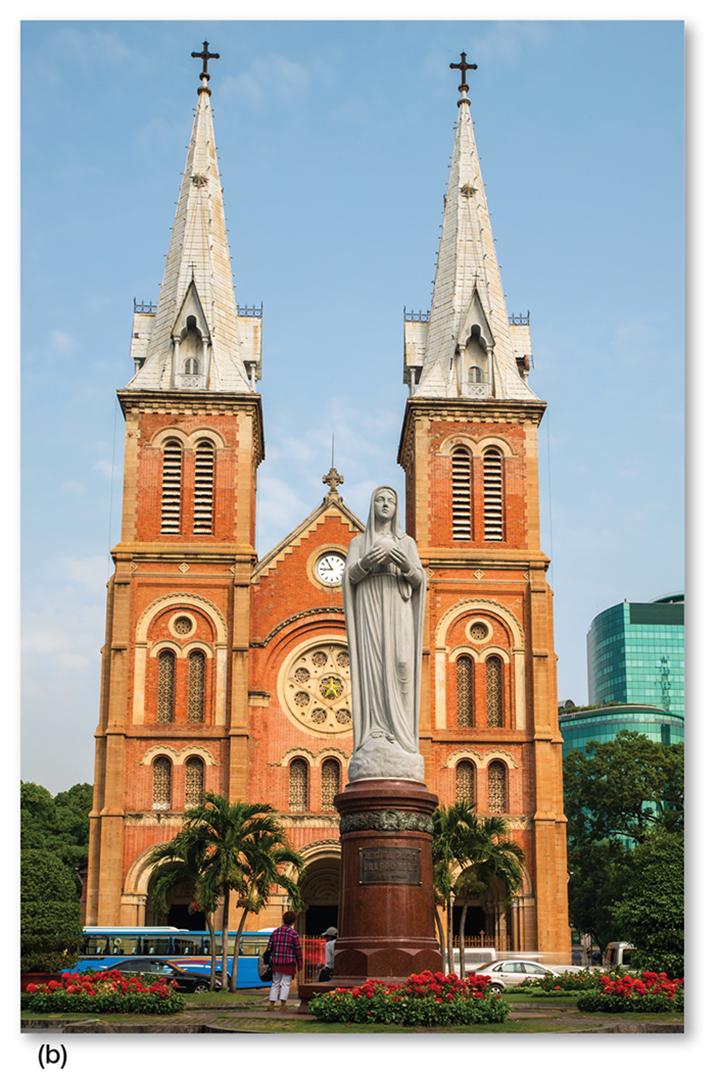 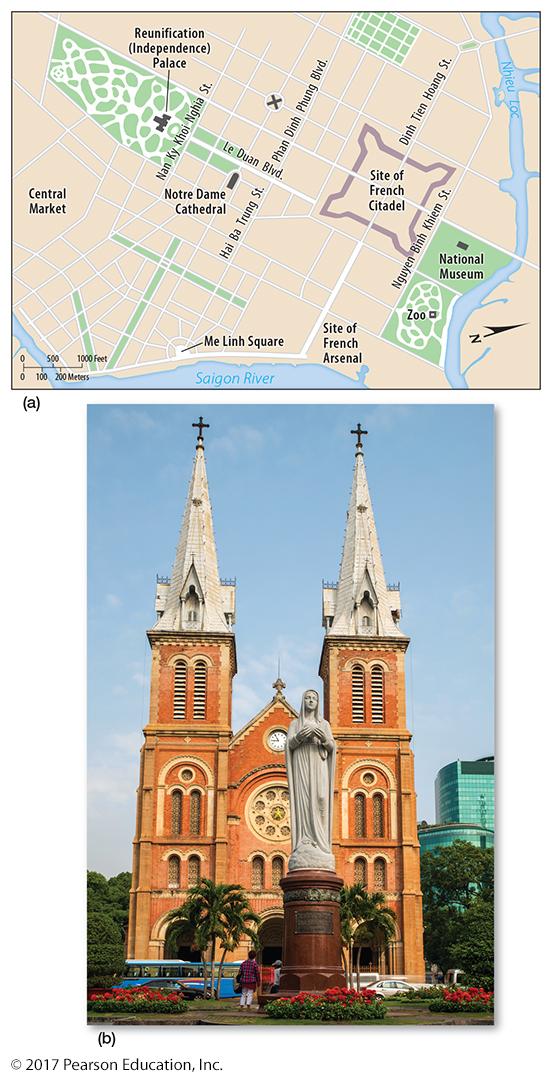 Figure 13-30: In Vietnam, French colonial authorities demolished the old city and imposed their own ideals of urban form (a), including buildings like the Cathedral of Notre Dame (b).
2.5 Applying the Models in Developing Countries
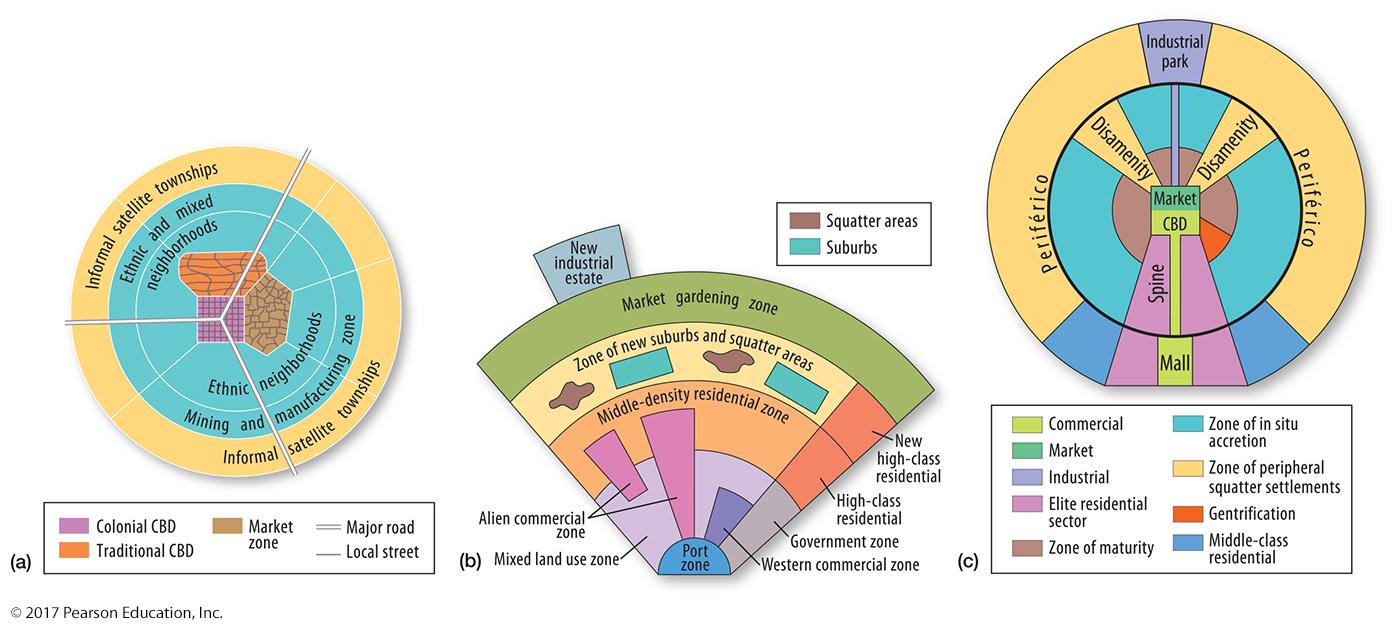 Figure 13-31: Models of urban structure have been adapted to fit different developing countries. In (a), the concentric zone model was modified by de Blij to model cities in sub-Saharan Africa; in (b), McGee modeled a Southeast Asian city with multiple nuclei, and in (c) Griffin-Ford applied a sector model to Latin American cities.
2.5 Concentric Zones in Curitiba, Brazil
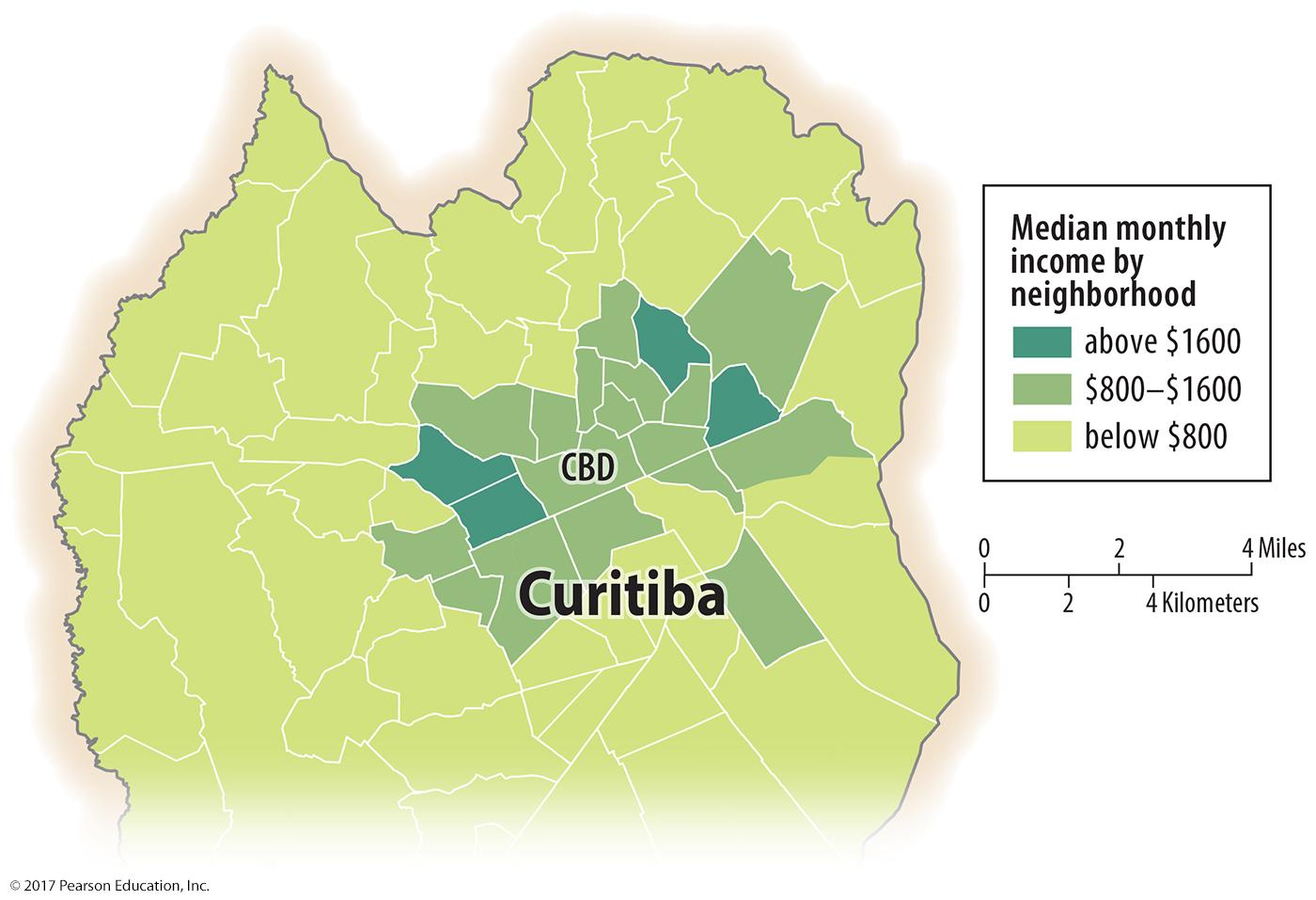 Figure 13-32: Curitiba’s income follows a concentric zone model.
2.5 Informal Settlements
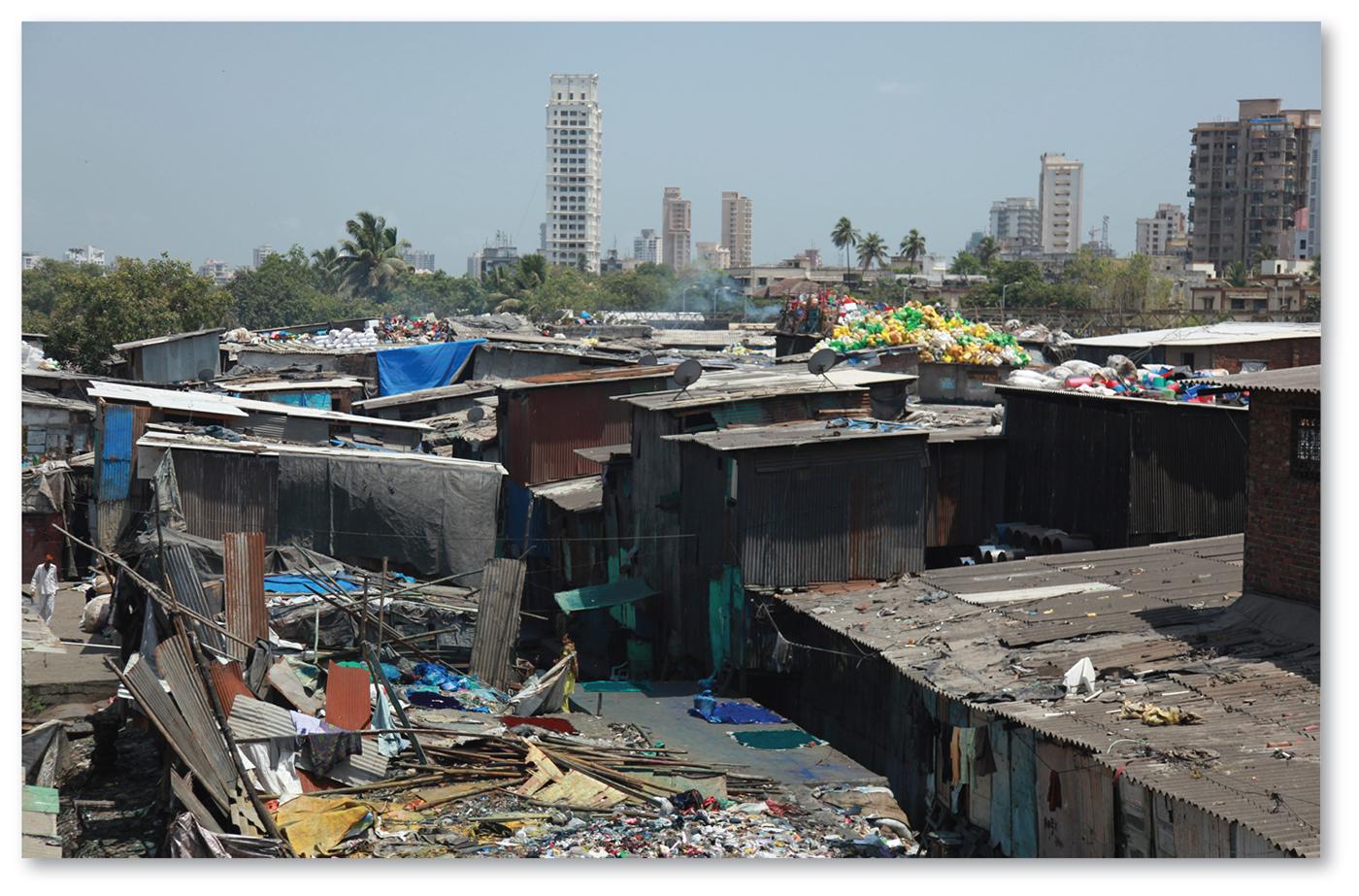 Figure 13-33: Informal settlements are frequently found in large urban settlements in developing countries.
2.5 Multiple Nuclei in South Africa
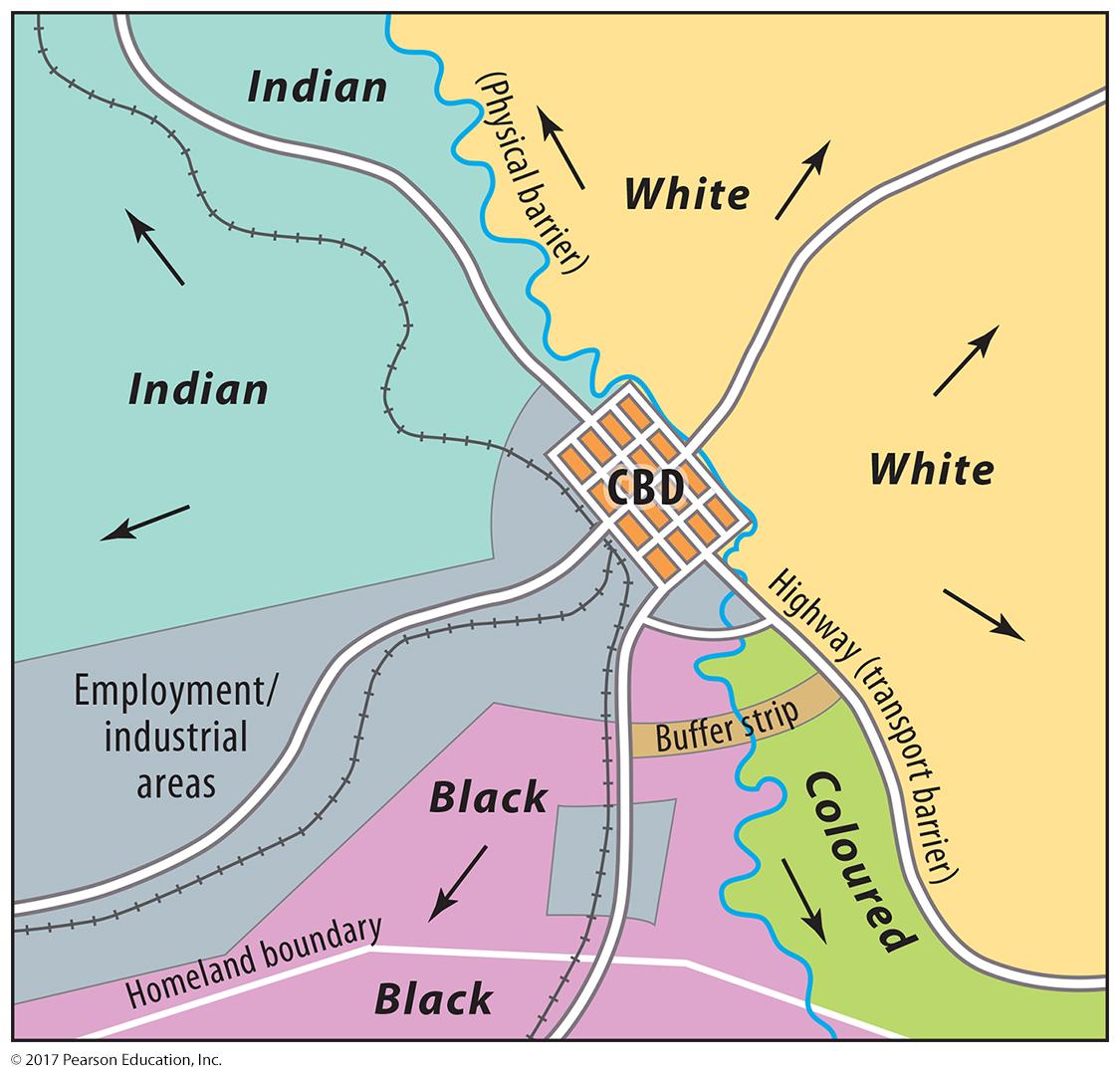 Figure 13-34: The division of races in Pietermaritzburg under apartheid followed a multiple nuclei model.
2.5 Sectors and Concentric Zones in Brazil
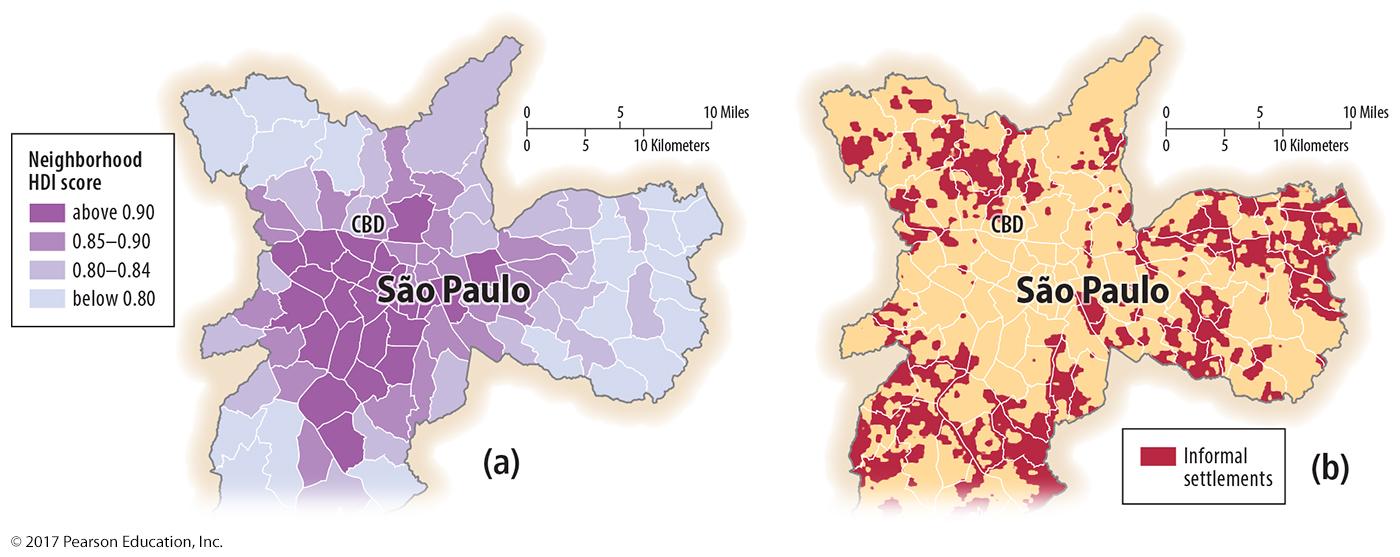 Figure 13-35: São Paulo’s development (a) follows a sector model, while informal settlements (b) occur in a concentric zone away from the center.
2.6 Changing Urban Structure in Mexico City
Three stages of development/form:
Precolonial Tenochtitlán: island in Lake Texcoco
Colonial Mexico City: demolished, rebuilt in Spanish model
Since independence: rapid growth
2.6 Pre-colonial Mexico City
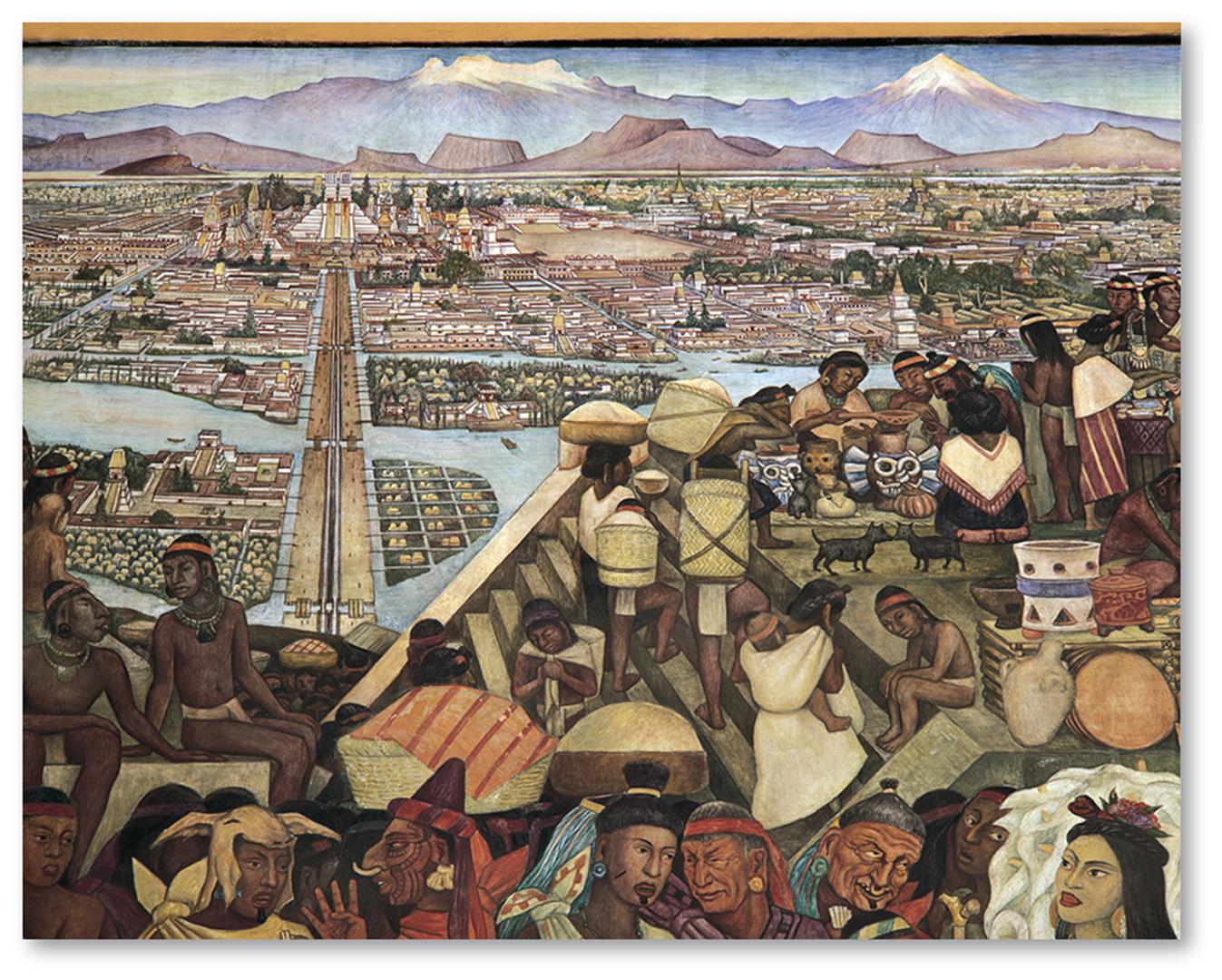 Figure 13-36: The site of Tenochtitlán was an island in a lake and marsh.
2.6 Pre-colonial Mexico City
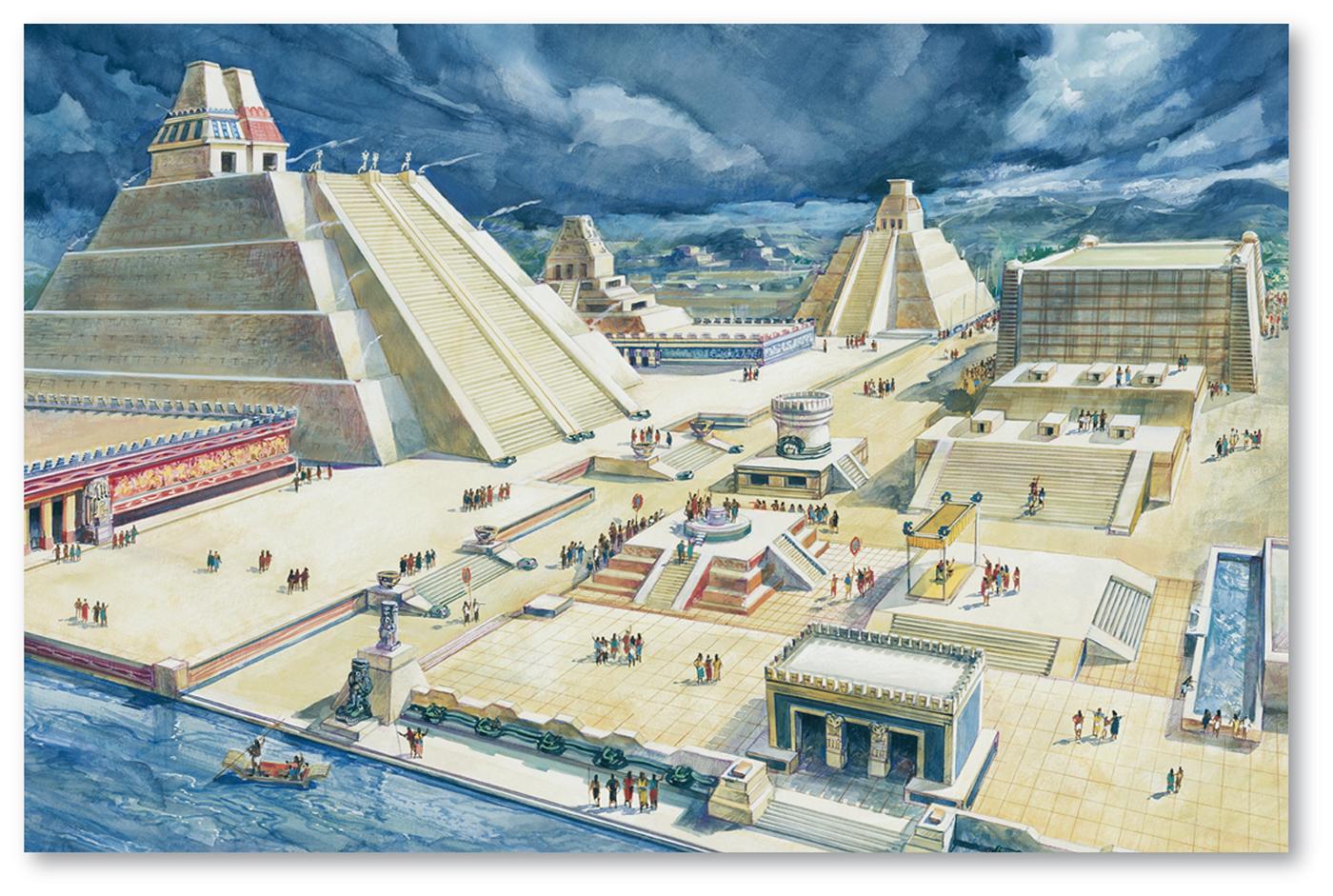 Figure 13-37: The center of Tenochtitlán held the Templo Mayor and shrines.
2.6 Colonial Mexico City
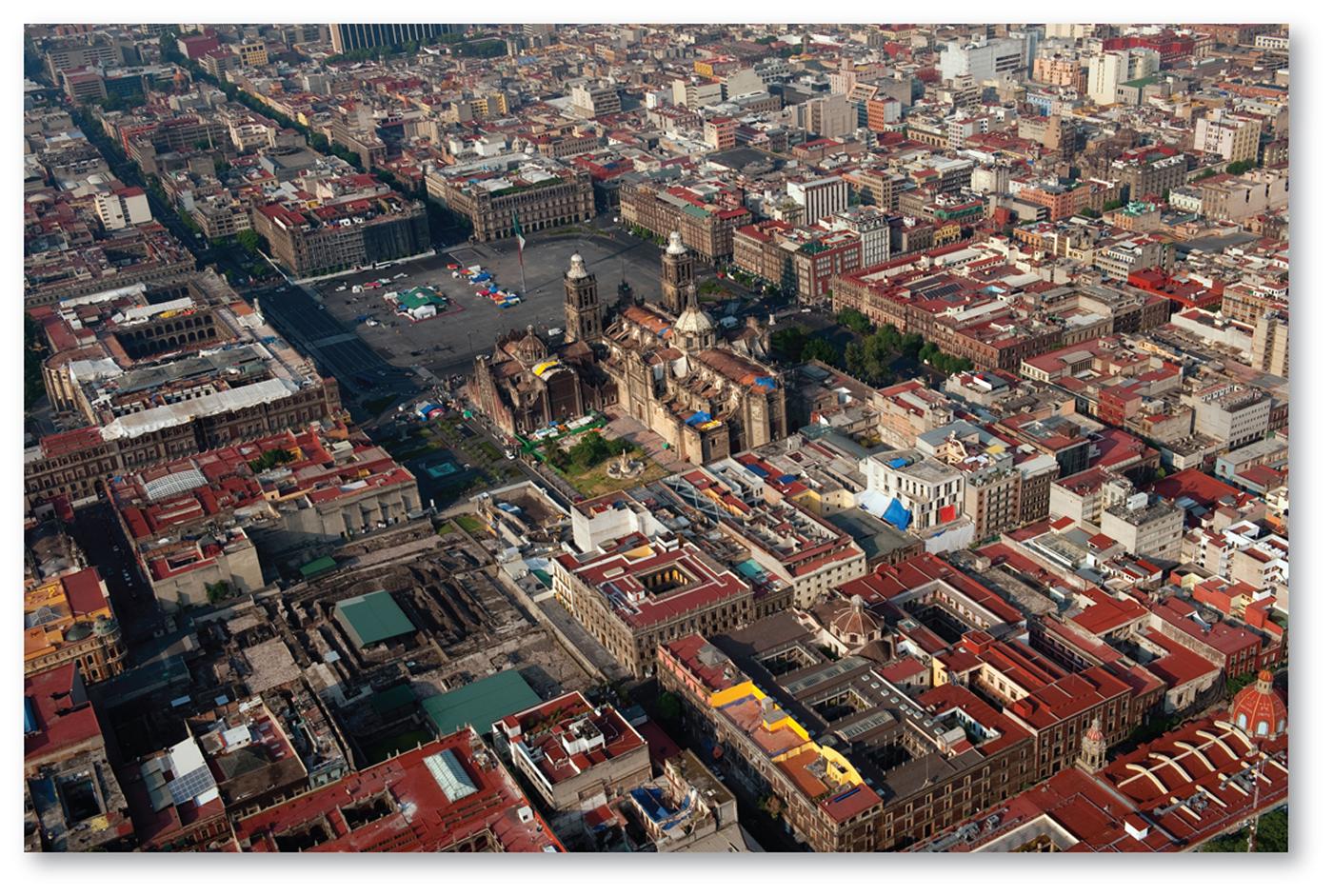 Figure 13-38: The center of colonial Mexico City was the main square, located near the site of the demolished Templo Mayor.
2.6 Modern Mexico City
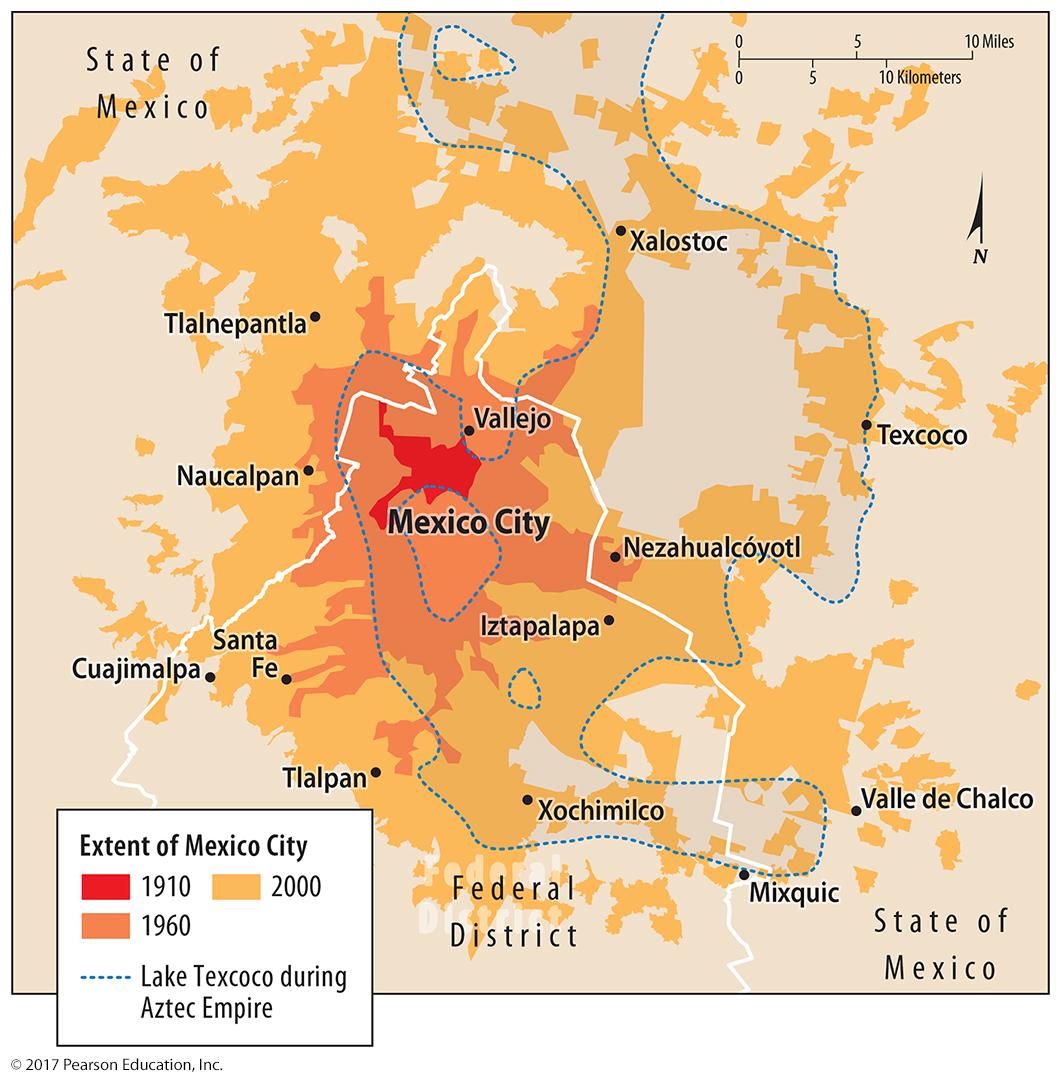 Figure 13-39: Mexico City has grown rapidly in the last century.
2.6 Modern Mexico City
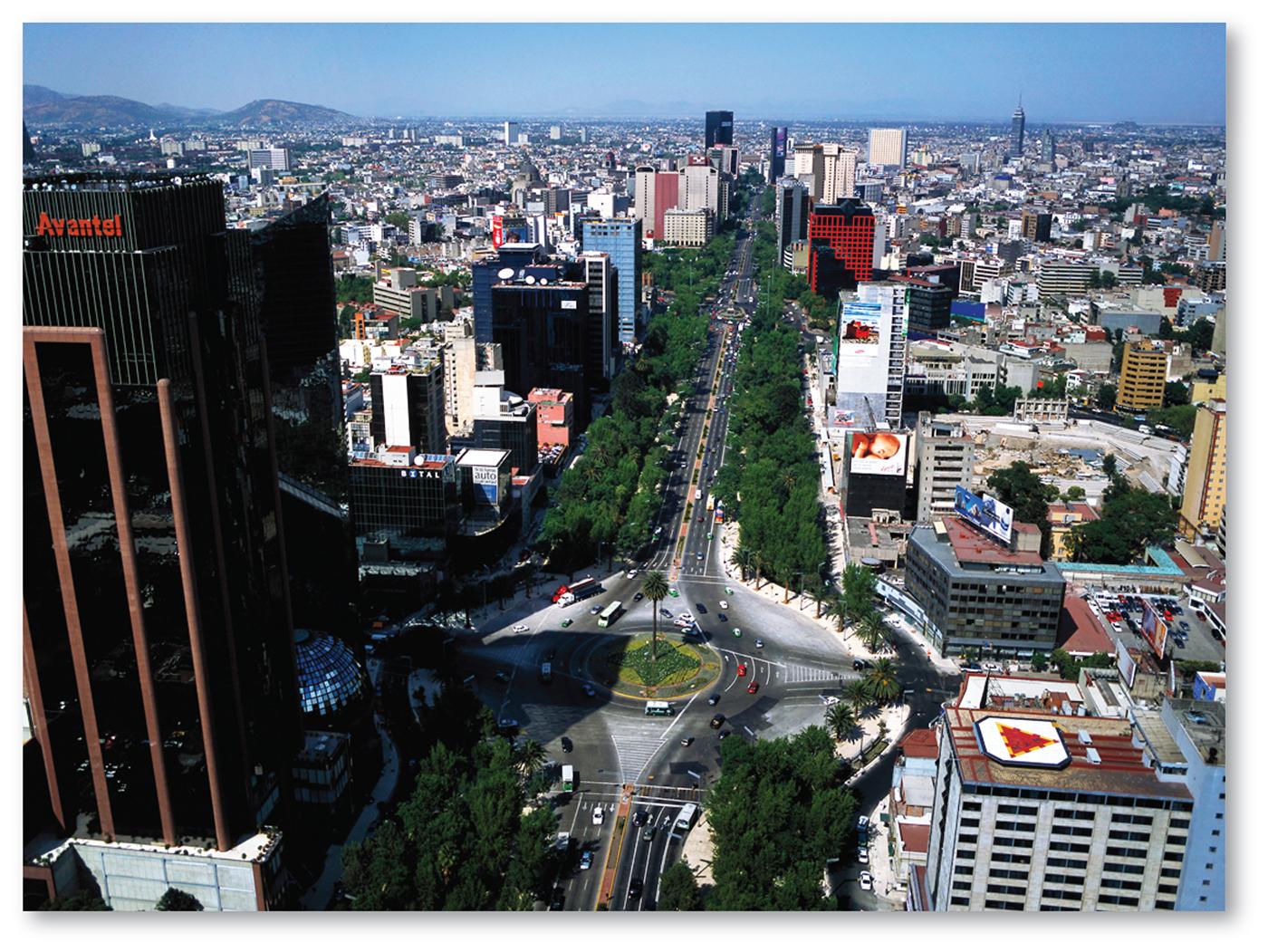 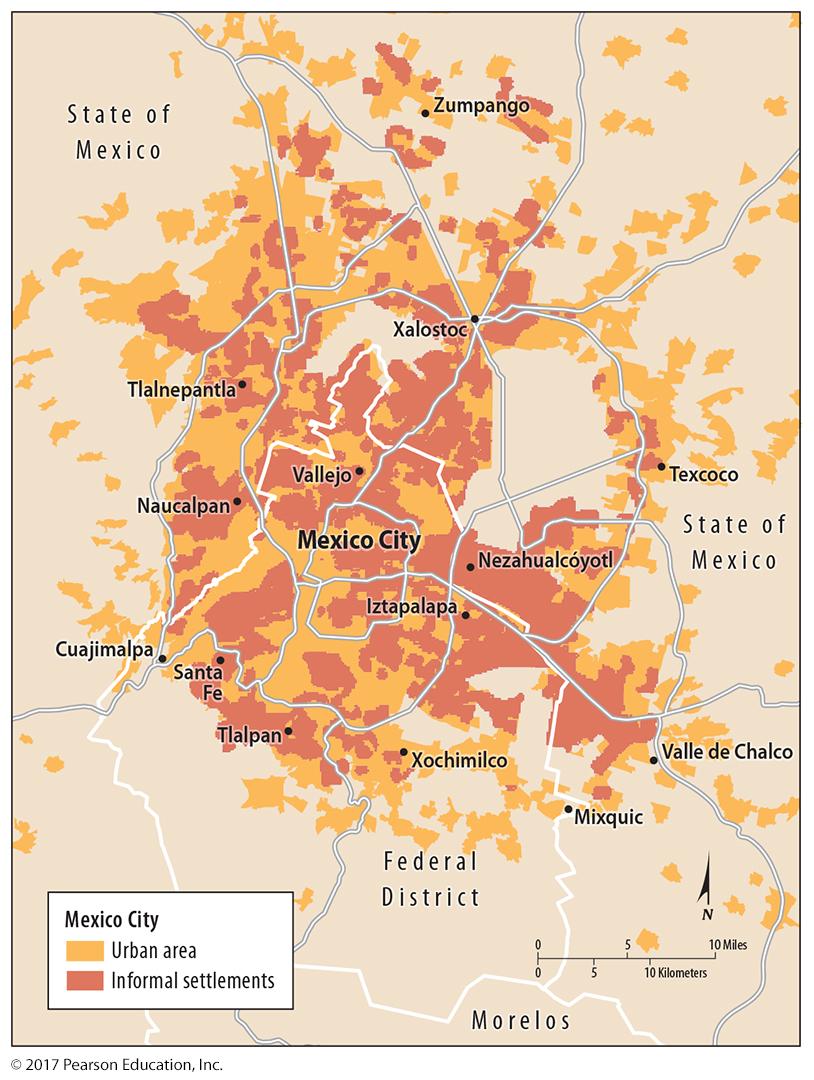 Figures 13-40 and 13-41: Mexico City’s informal settlements are in an outer ring (left). The Paseo de la Reforma represents a wealthy sector extending out from the city center (right).
Key Issue 3: Why Do Urban Areas Expand?
3.1 Origin and Growth of Suburbs
3.2 Suburban Sprawl
3.3 Suburban Segregation
3.4 Legacy of Public Transport
3.5 Reliance on Motor Vehicles
3.1 Origin and Growth of Suburbs
Suburb: urban residential area outside central city
Annexation: legally adding land to a city
once popular
now common for peripheral areas to organize own municipalities
Issues:
local government fragmentation
smart growth
3.1 Annexation in Chicago
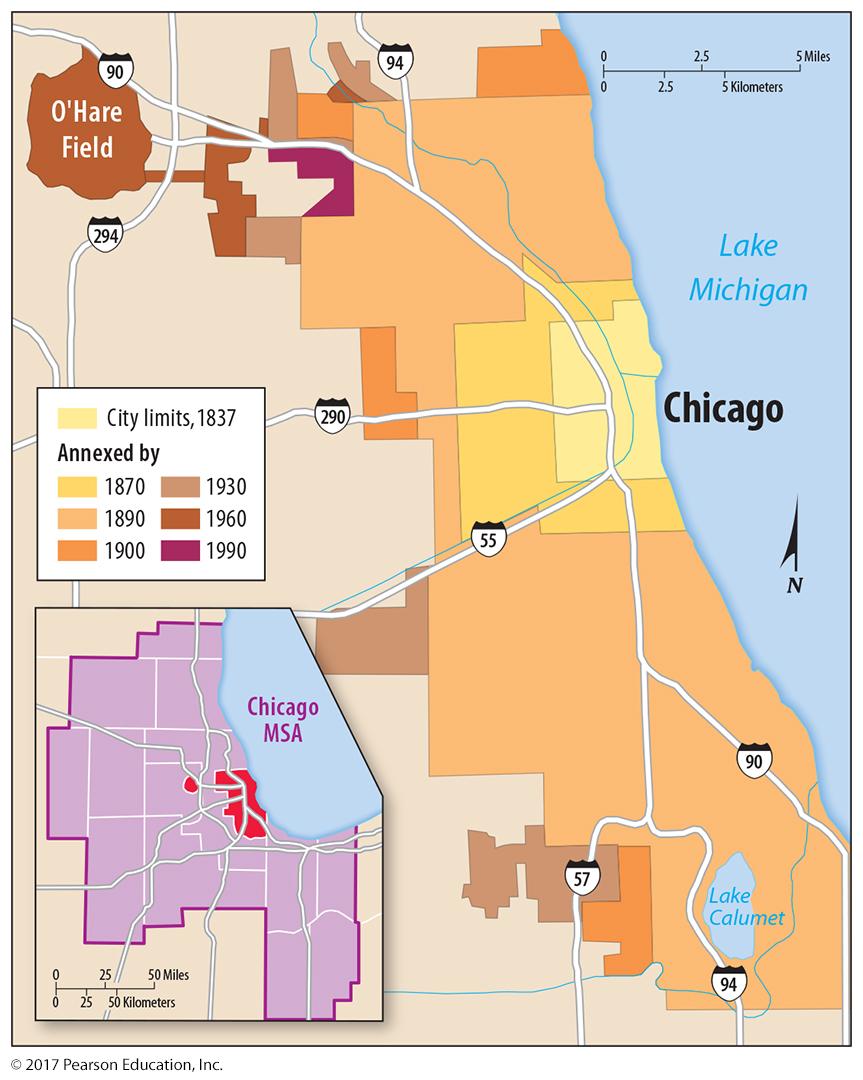 Figure 13-42: Chicago’s annexation of surrounding areas was rapid in the 1800s, but slowed in the 1900s.
3.1 Municipalities in St. Louis County
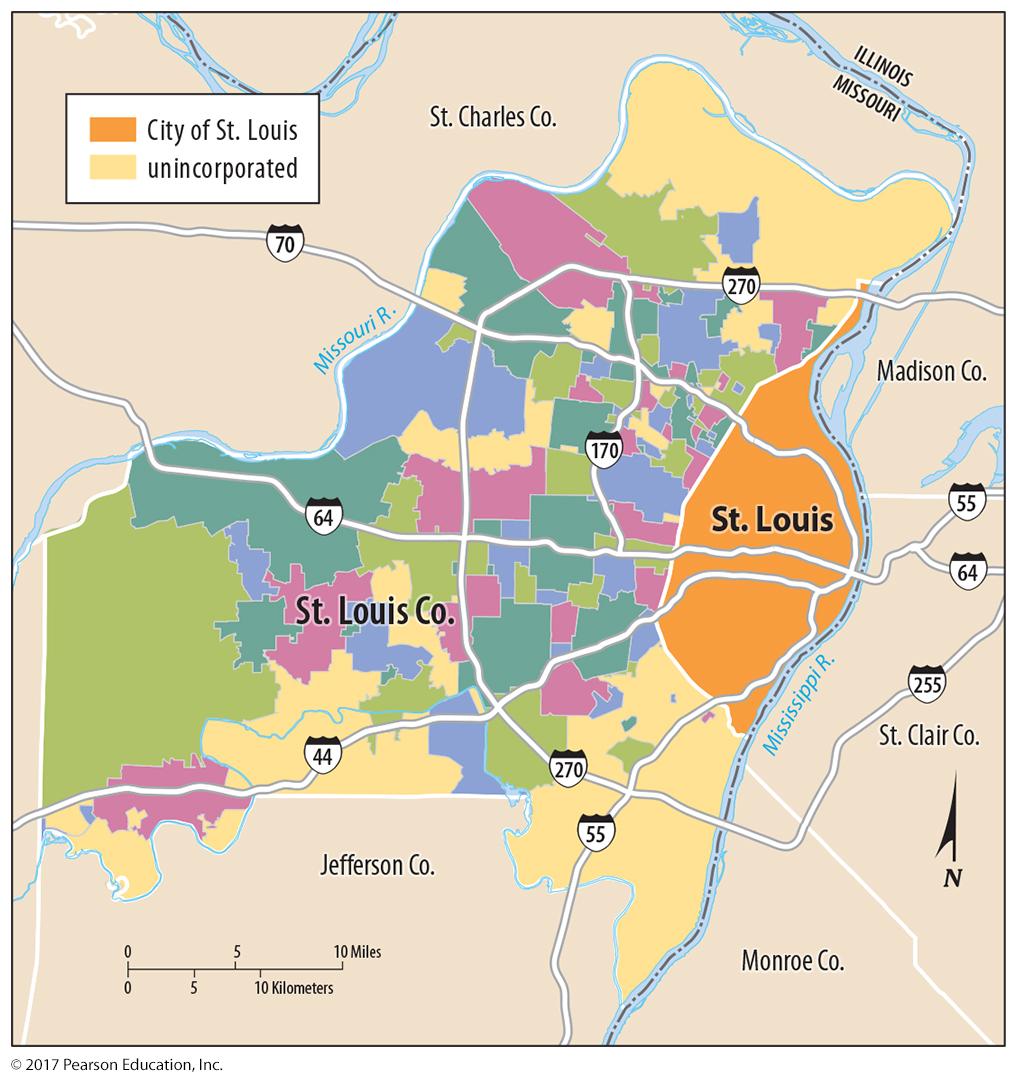 Figure 13-43: Instead of the possibility of being annexed by St. Louis, many residents of St. Louis County have incorporated their own municipalities.
3.1 Portland Urban Growth Boundary
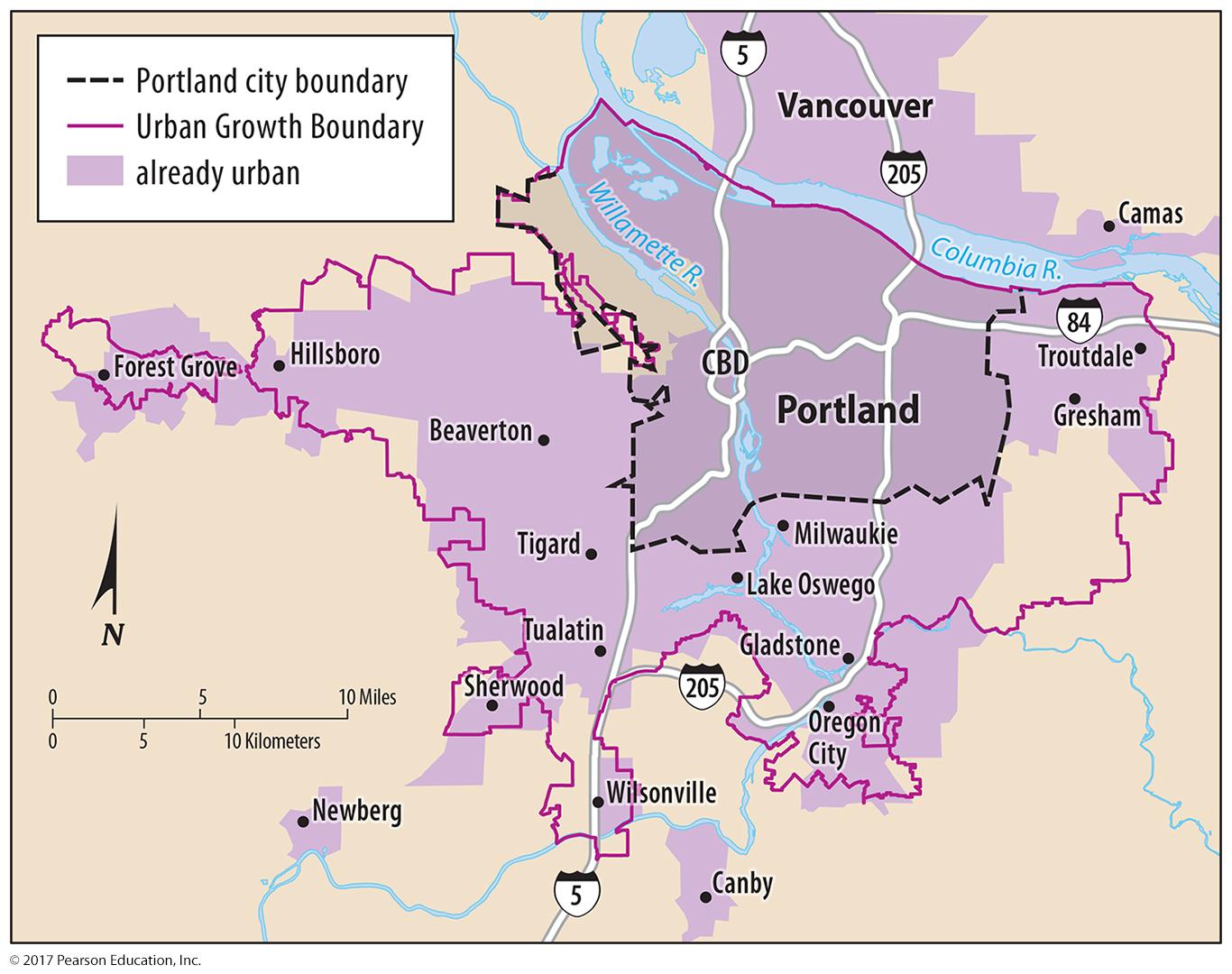 Figure 13-44: New development must take place inside Portland, Oregon’s urban growth boundary.
3.2 Suburban Sprawl
Sprawl: relatively low-density suburbs, not contiguous with city
Peripheral model: variation on multiple nuclei model
Density gradient: changing from urban core to periphery
Megalopolis: continuous area of urbanization in Northeast United States
3.2 Peripheral Model
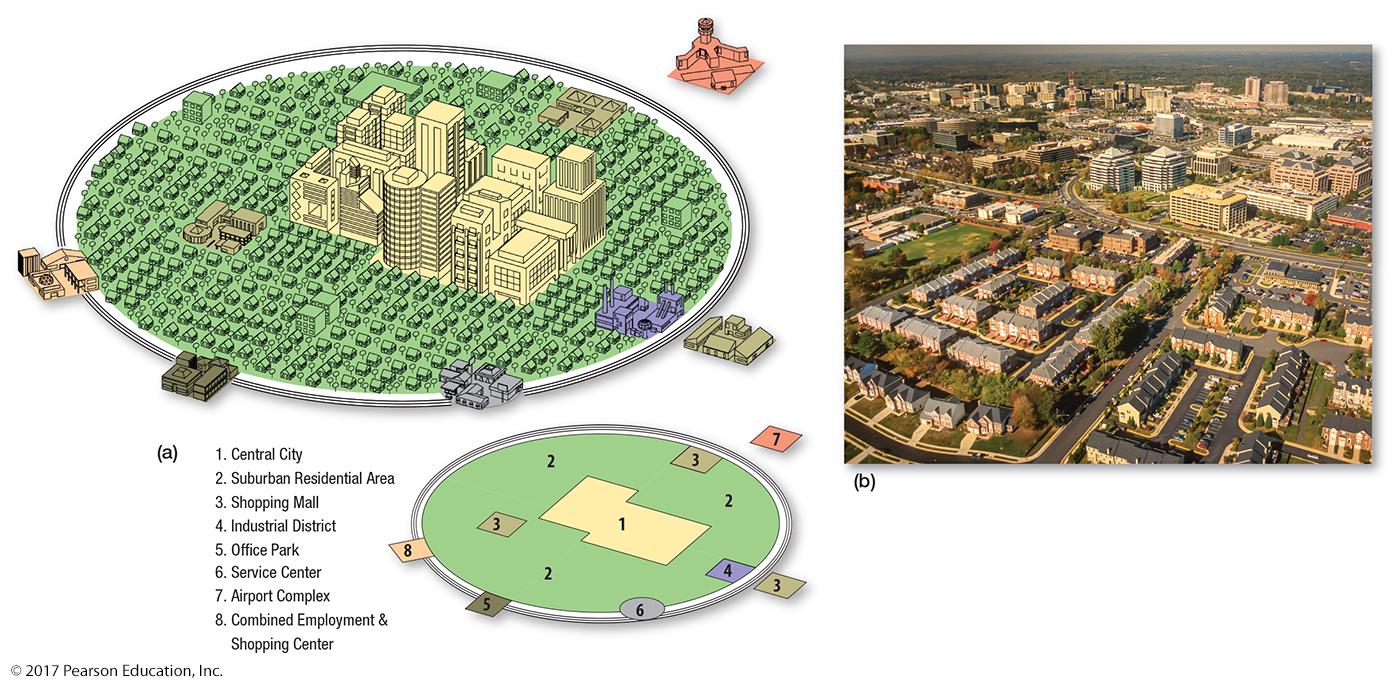 Figure 13-45: The peripheral model is similar to the multiple nuclei model, with more area devoted to suburbs and nuclei including edge cities linked by a ring road.
3.2 Density Gradient in Cleveland
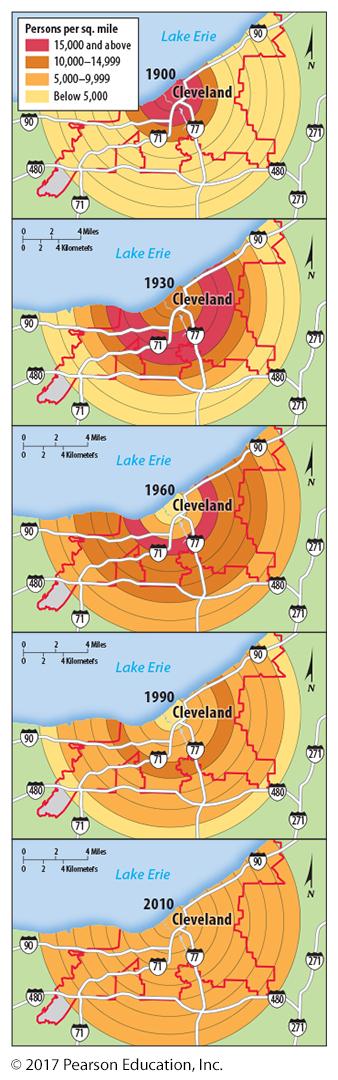 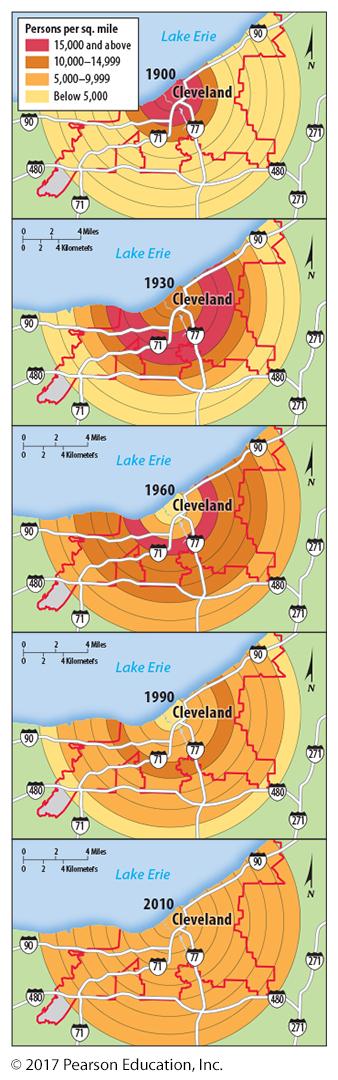 Figure 13-46: In 1900, Cleveland had a strong density gradient, with high densities at the center and low densities farther out. Suburbanization flattened that density gradient.
3.2 Megalopolis
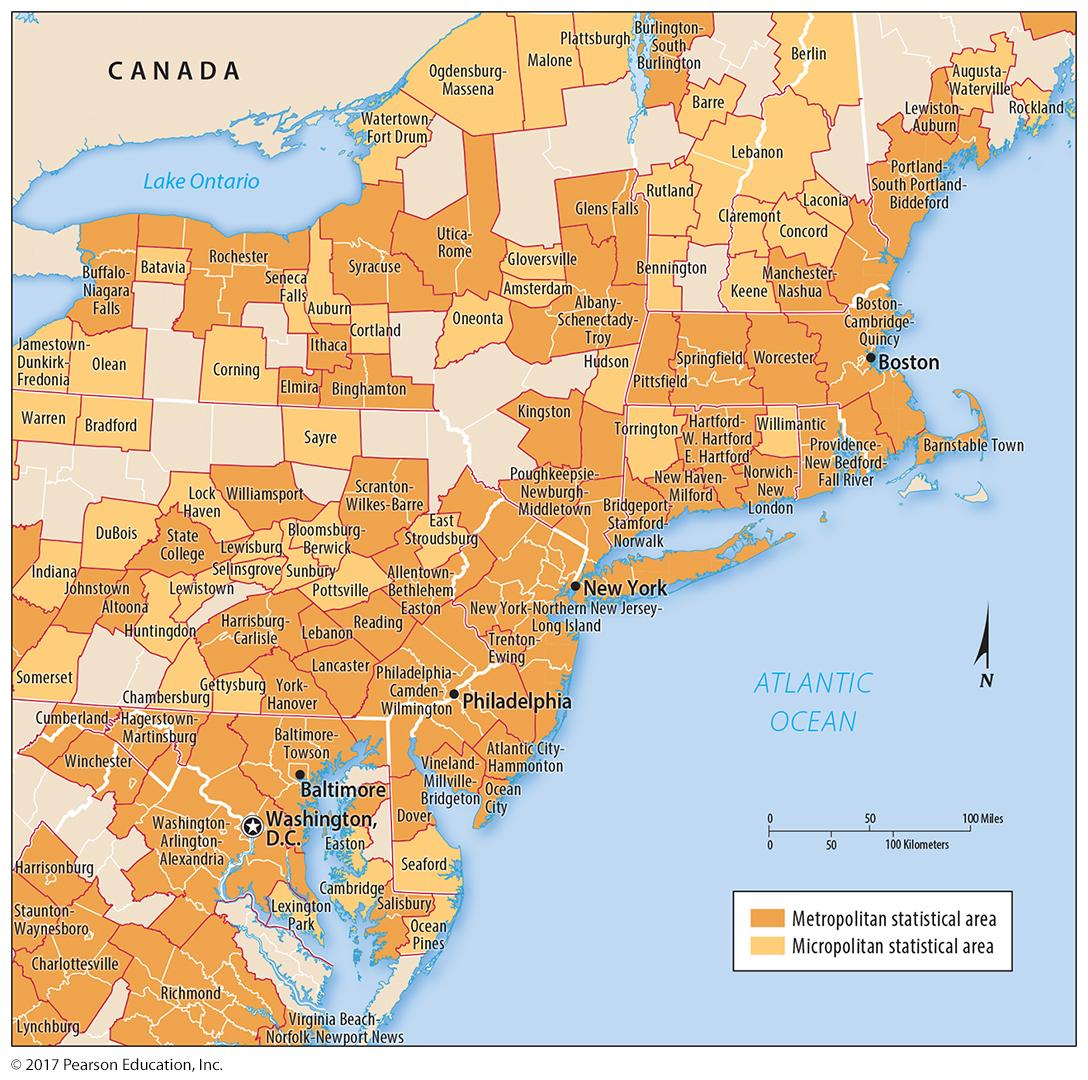 Figure 13-47: A long stretch of contiguous urbanization stretches from Boston to Washington.
3.3 U.S. vs. U.K. Suburbs
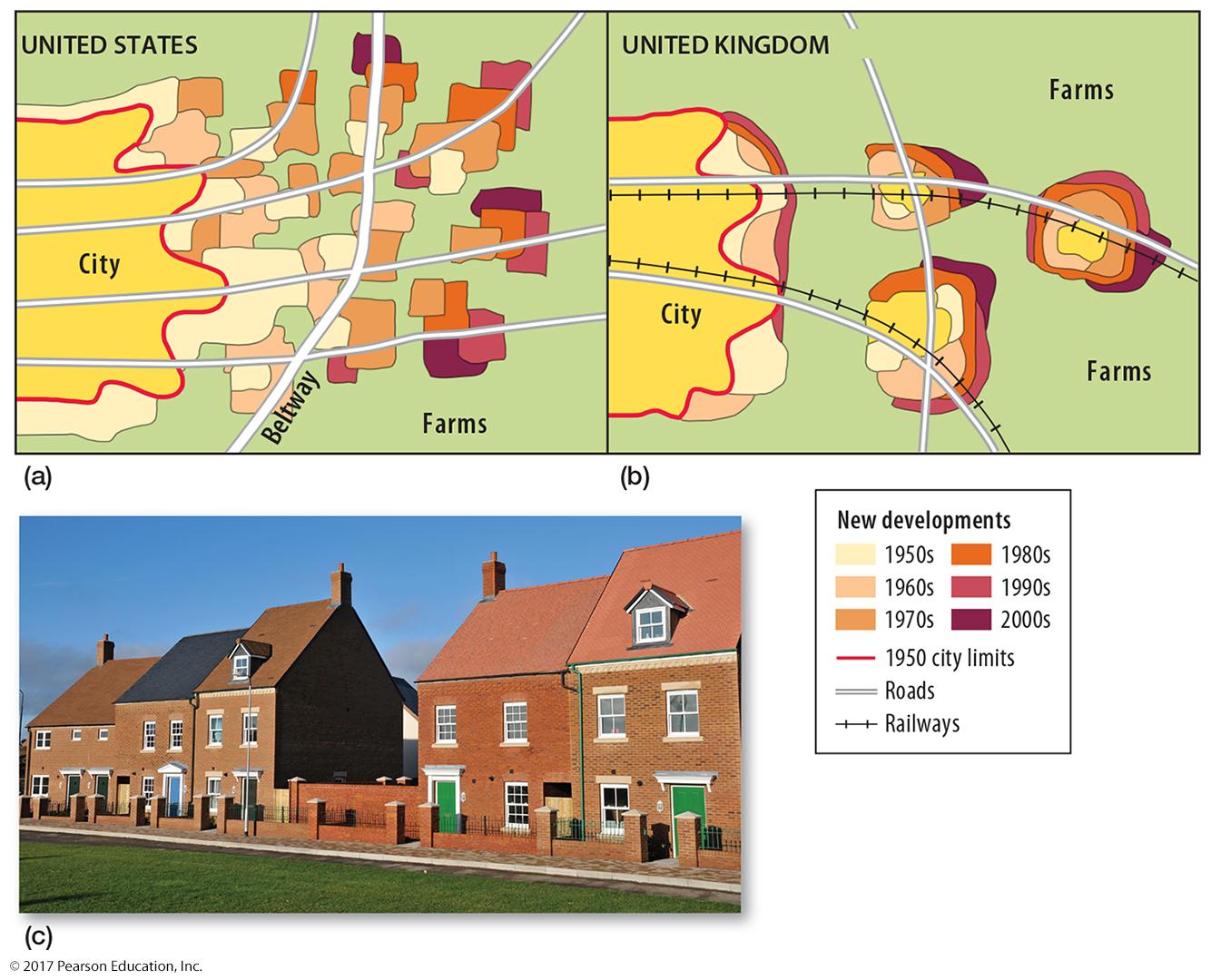 Figure 13-48: Land use planning in the U.K. directs new development to be contiguous with existing urbanization (b, c), whereas the U.S. model allows greater sprawl (a).
3.3 Suburban Segregation
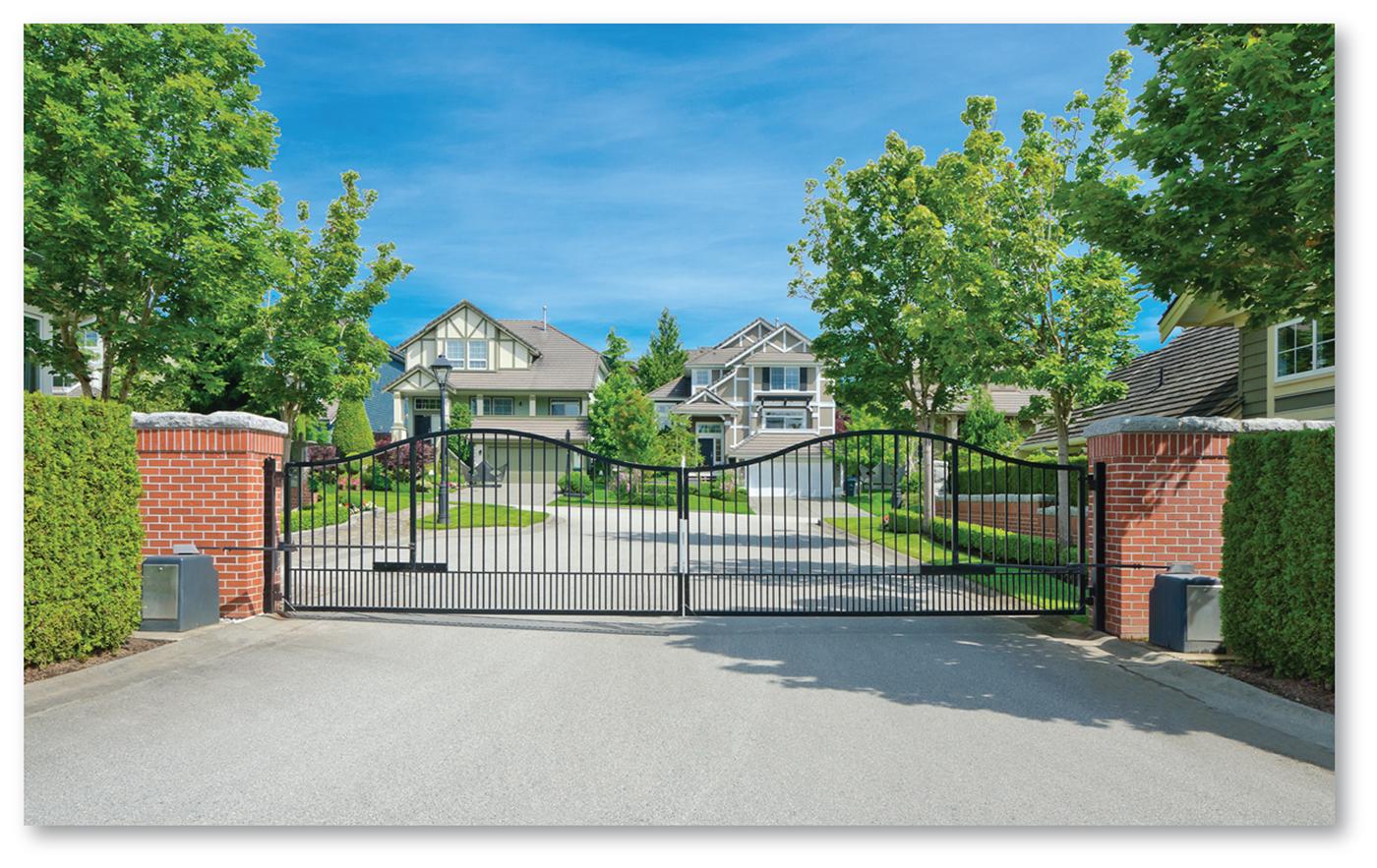 Figure 13-49: A gated community in Orlando, Florida, represents one form of residential segregation: low-income people cannot purchase homes or travel without invitation here.
3.3 Suburbanization of Consumer Services
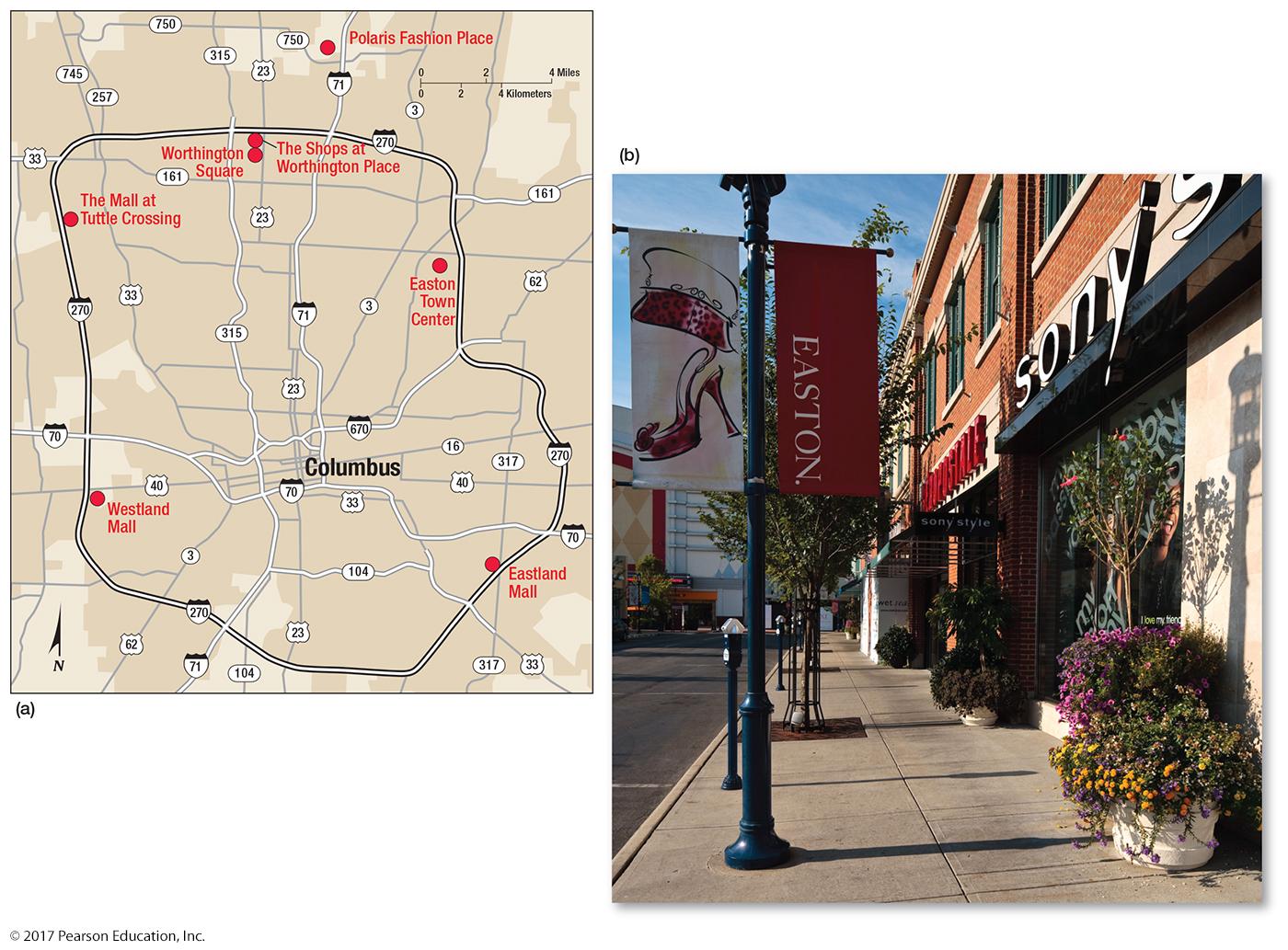 Figure 13-50: Retail services once located in or near the CBD have followed wealthy residents to the suburbs, like these in Columbus, Ohio. Some business services have also relocated.
3.4 Suburbanization and Public Transport in the United States
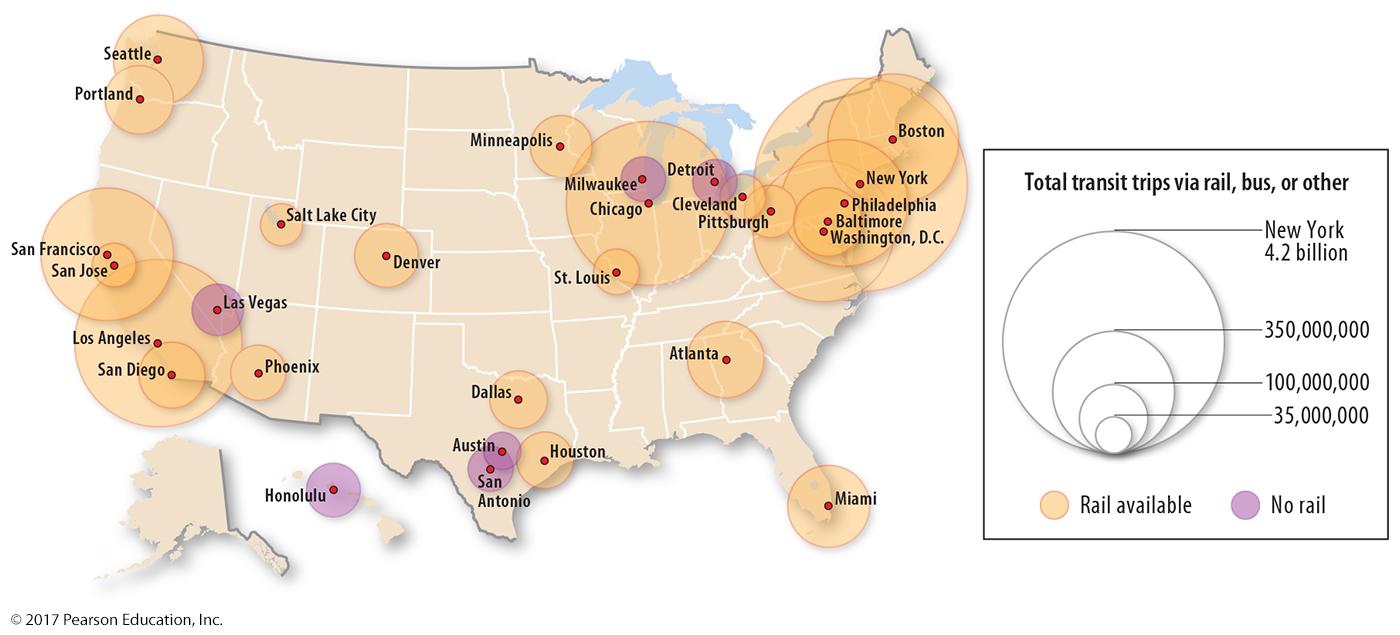 Figure 13-51: Suburbanization in the United States has relied on motor vehicles. Public transport peaked in the 1940s; today ridership pales in comparison to many other developed countries.
3.4 Public Transport in Other Countries
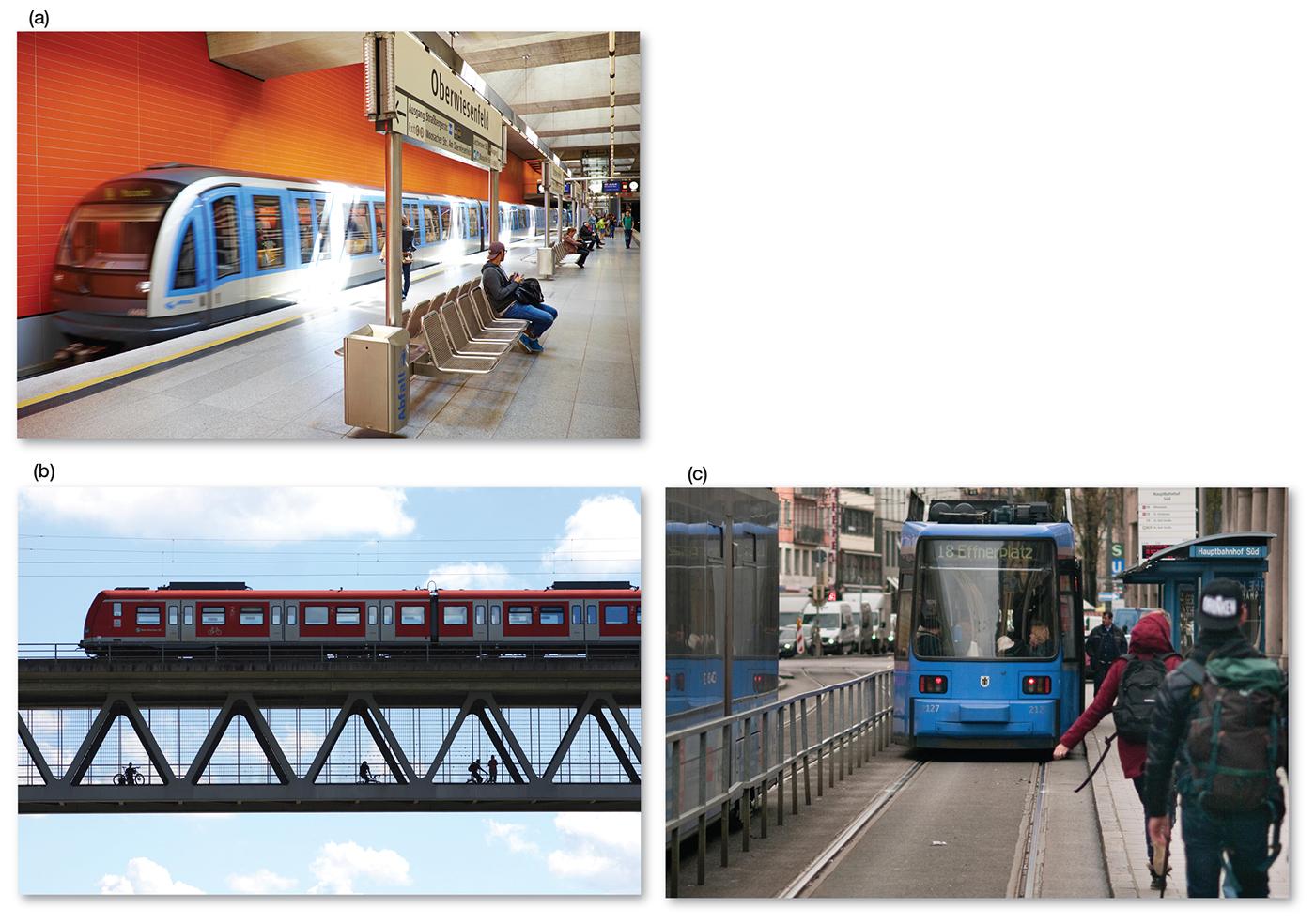 Figure 13-53: Munich, Germany, is typical of many public transport-oriented cities in developed countries. Shown here are its underground rail (a), elevated rail (b), and street car (c) systems.
3.5 Transportation Epochs
Five eras of U.S. urban areas from dominant transportation:
Sail-Wagon
Iron Horse
Steel Rail
Auto-Air-Amenity
Satellite-Electronic-Jet Propulsion
3.5 Benefits and Costs of Motor Vehicle
Benefits:
Comfort, choice, flexibility
Low perceived cost
Costs:
Consumption of land
Traffic congestion
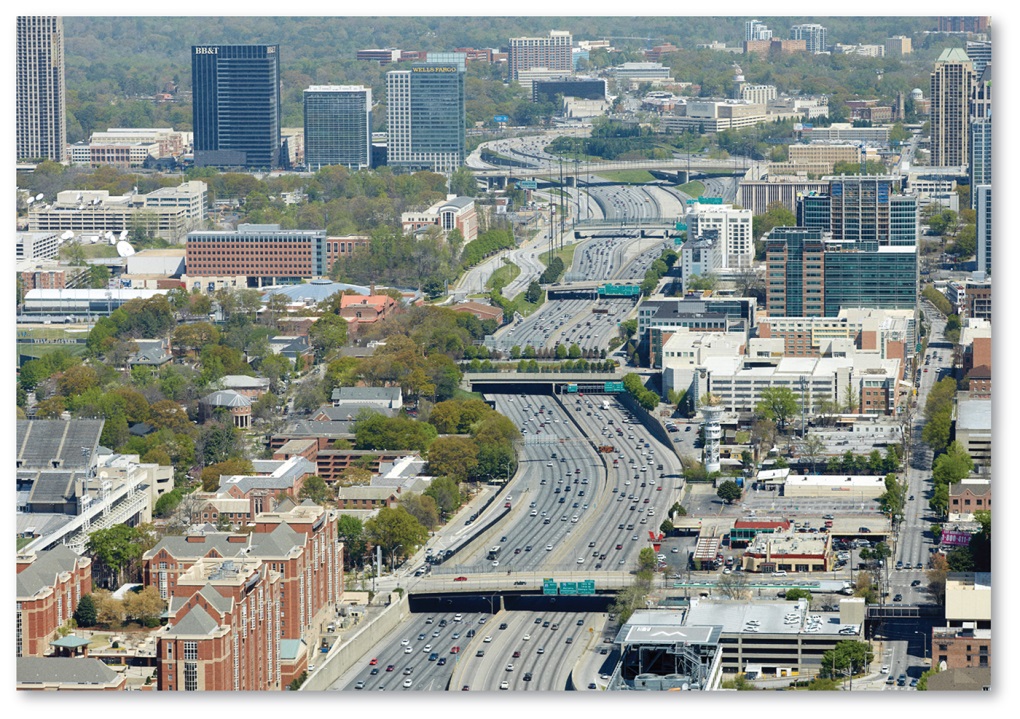 Figure 13-54: an urban freeway in Atlanta
Key Issue 4: Why Do Cities Face Sustainability Challenges?
4.1 The City Challenged 
4.2 The City Renewed
4.3 The City Contrasted
4.4 The City Cleaned
4.5 The City Controlled
4.1 Social and Physical Challenges
Social challenges associated with underclass residents of inner cities:
Inadequate job skills
Culture of poverty
Homelessness
Drugs
Crime
Inadequate services
Municipal finance shortage
Physical challenges: filtering, redlining
4.1 Social Challenges: Crime
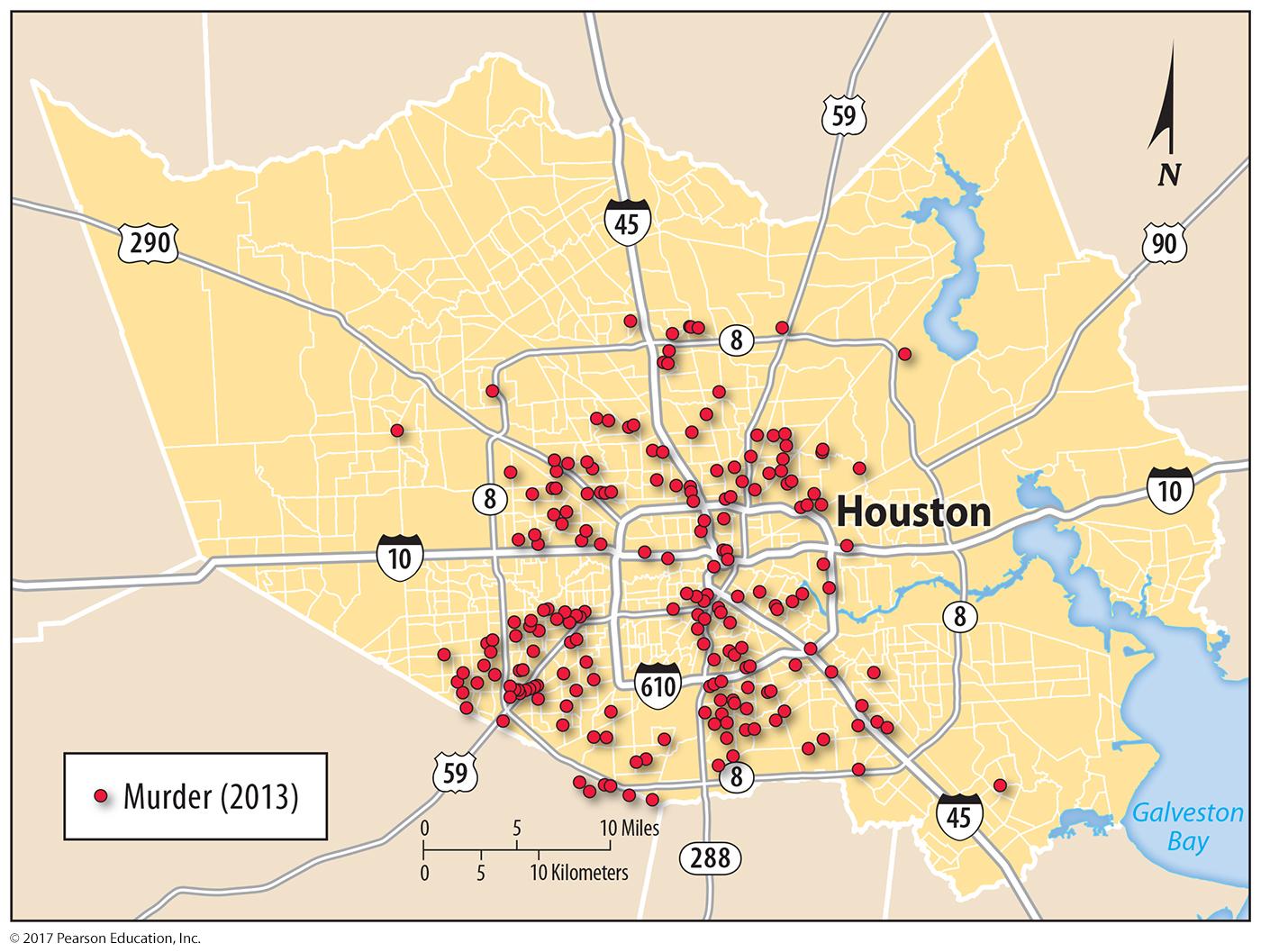 Figure 13-57: Murders in Houston: Compare with Figures 13-15, 13-16, and 13-17.
4.2 Urban Renewal: Gentrification
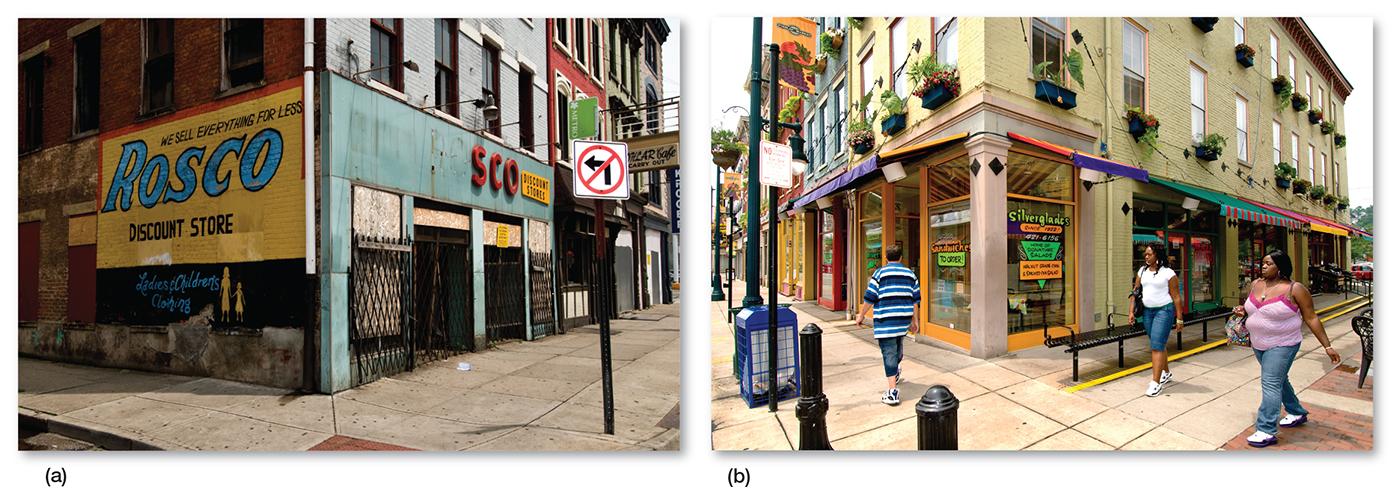 Figure 13-58: Gentrification in Cincinnati: Critics of gentrification argue that the community becomes too expensive and pushes out poor residents.
4.2 Urban Renewal: Public Housing
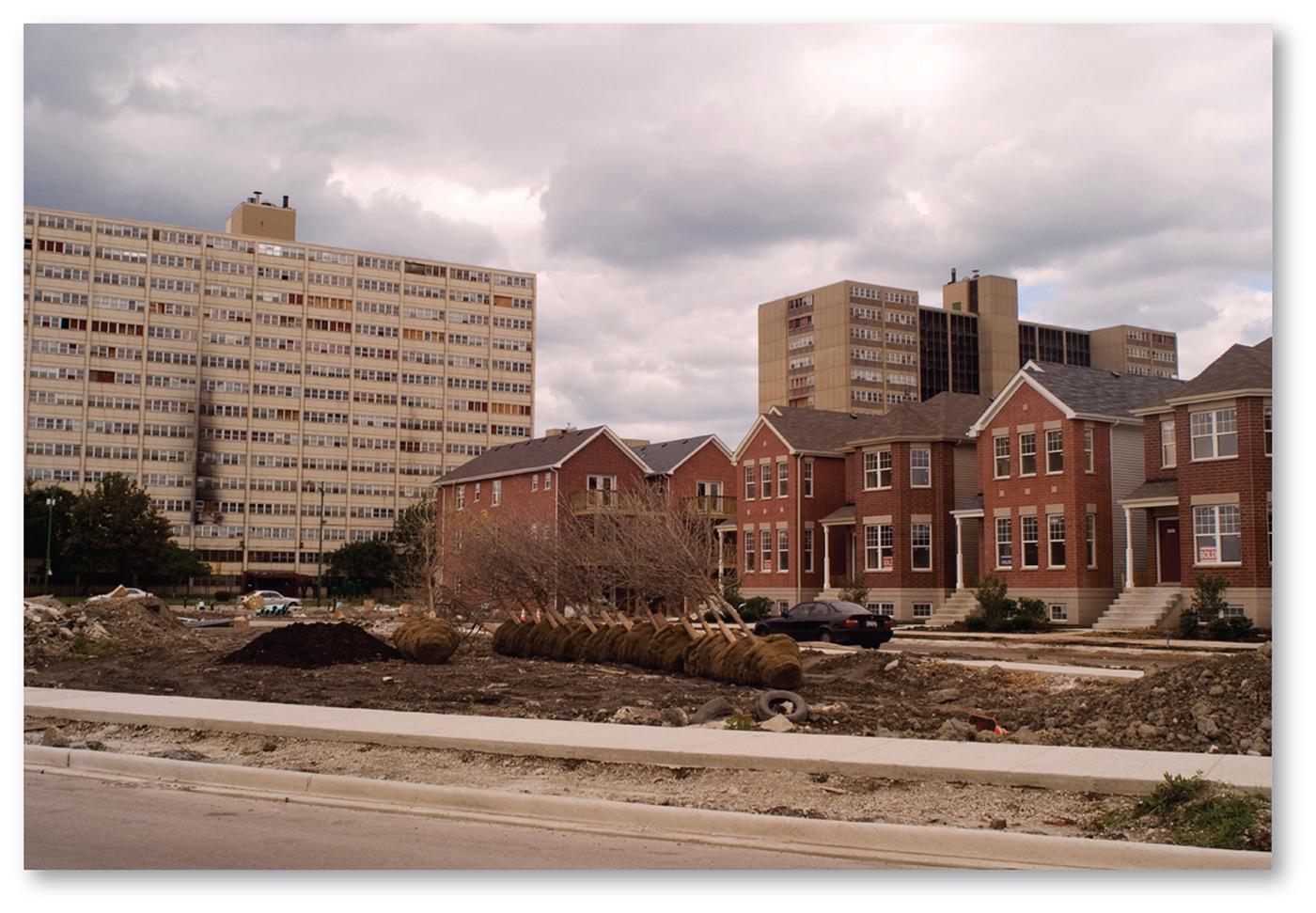 Figure 13-60: Large, high-rise subsidized housing projects (background) in the United States, now considered unsatisfactory, are being leveled and replaced with middle-class housing (foreground).
4.2 Urban Renewal: Consumer Services
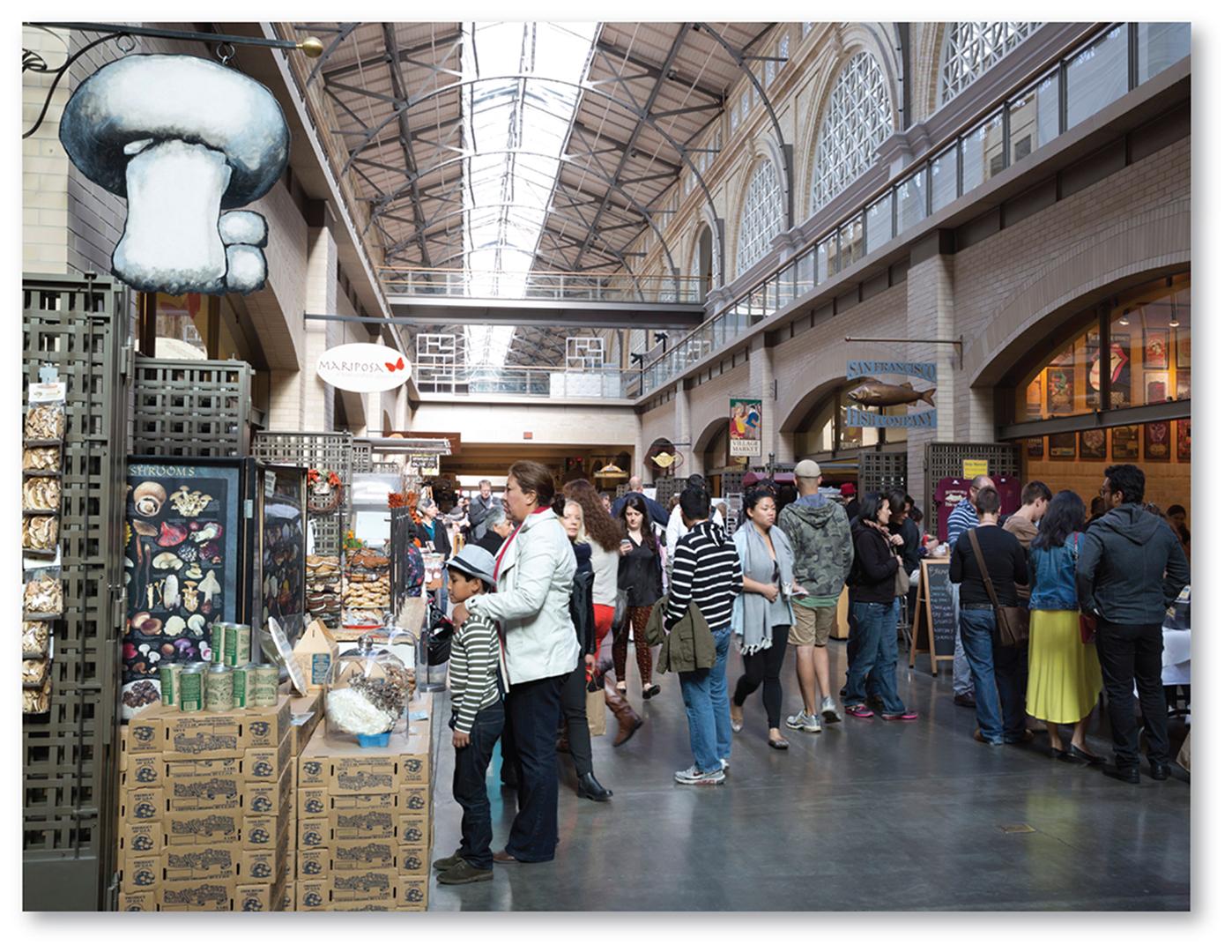 Figure 13-61: Many U.S. cities have redeveloped consumer services like retail and leisure services in their CBDs, like the ferry terminal building in San Francisco.
4.3 Urban Demographic Change: Chicago
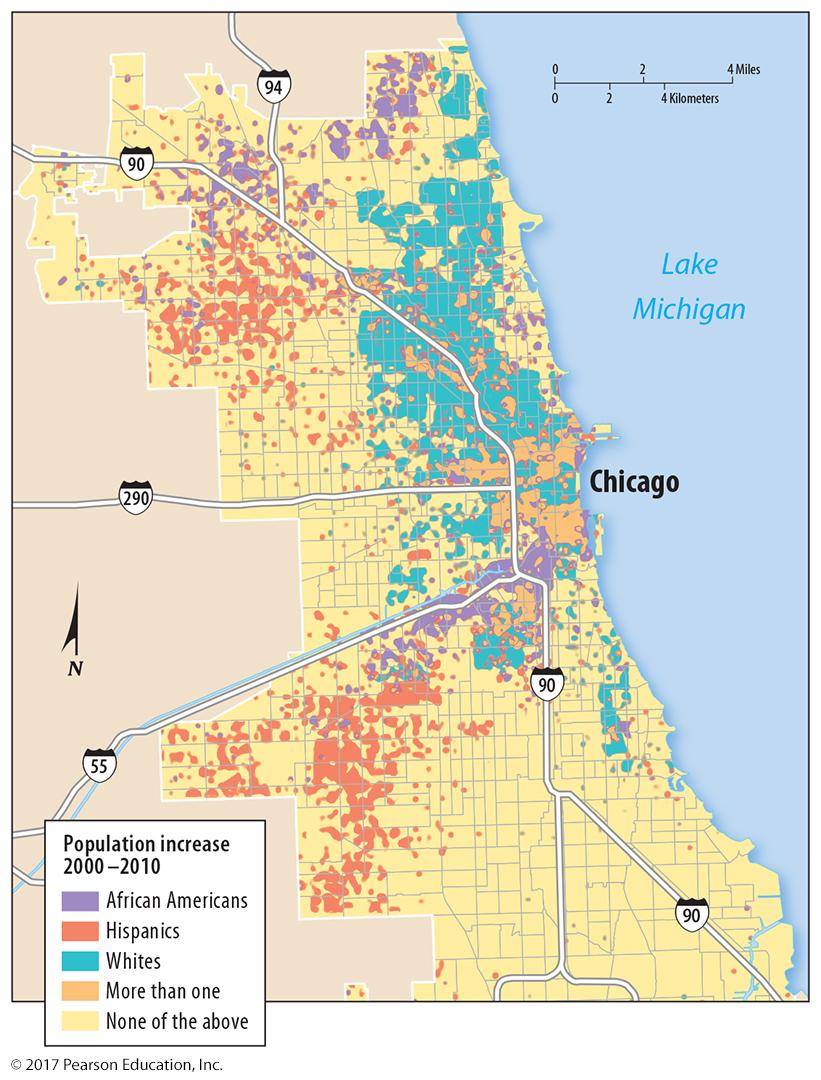 Figure 13-63: Chicago’s African American and Hispanic populations are increasing in more suburban locations, while whites are moving back toward the city center.
4.3 Urban Demographic Change: Detroit
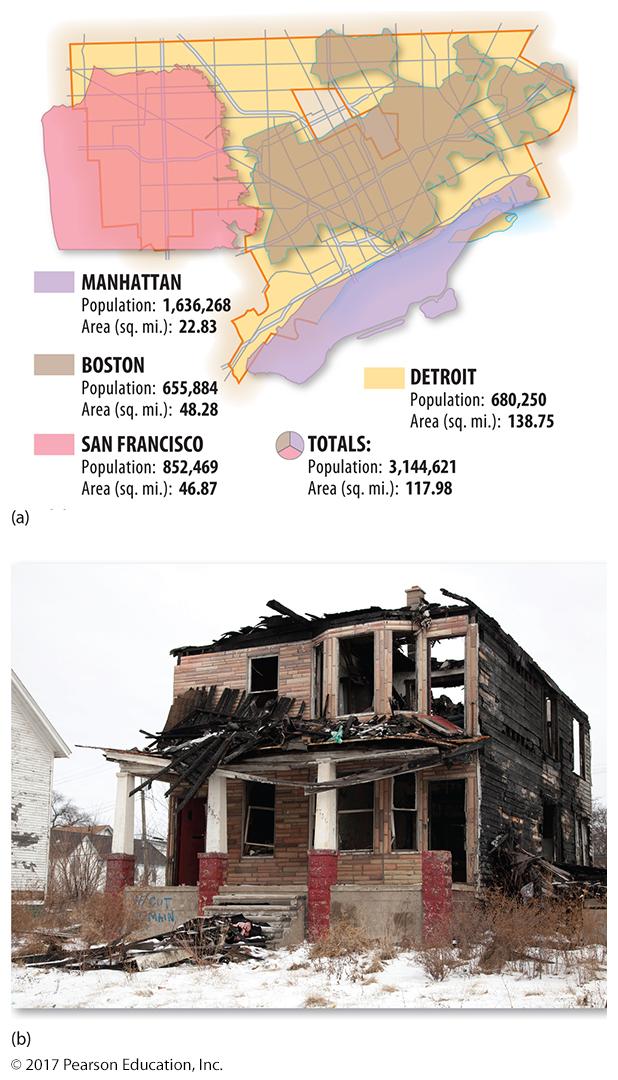 Figure 13-64: Detroit covers a large area compared to several other cities of similar size or larger in population (a); this difference in density is reflected in the large number of vacant houses in Detroit (b).
4.4 Sustainable Development
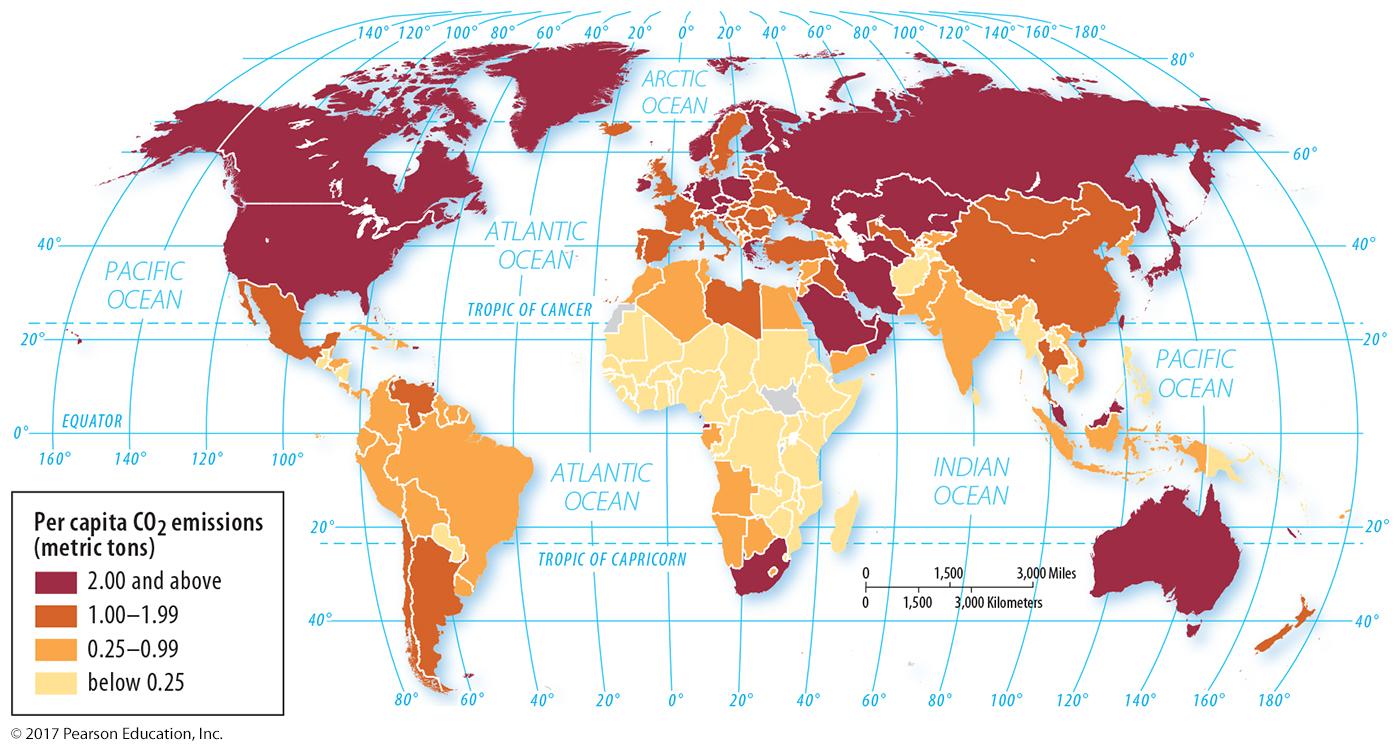 Figure 13-65: Developed countries produce more carbon dioxide per capita.
4.4 Sustainable Development
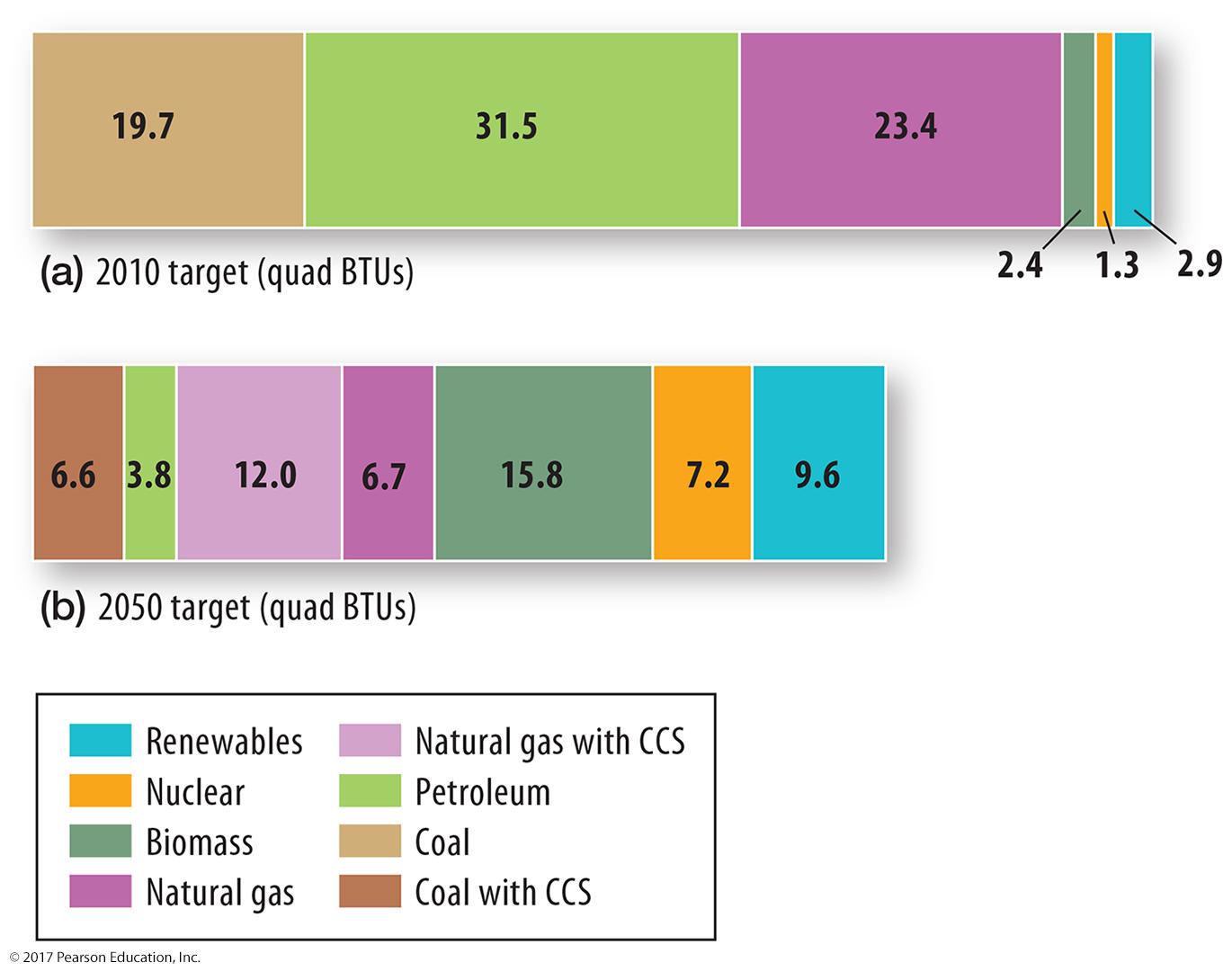 Figure 13-67: The United Nations target for the U.S. carbon dioxide emissions, by source: Most reductions are forecast through reducing the use of fossil fuels.
4.4 Sustainable Development
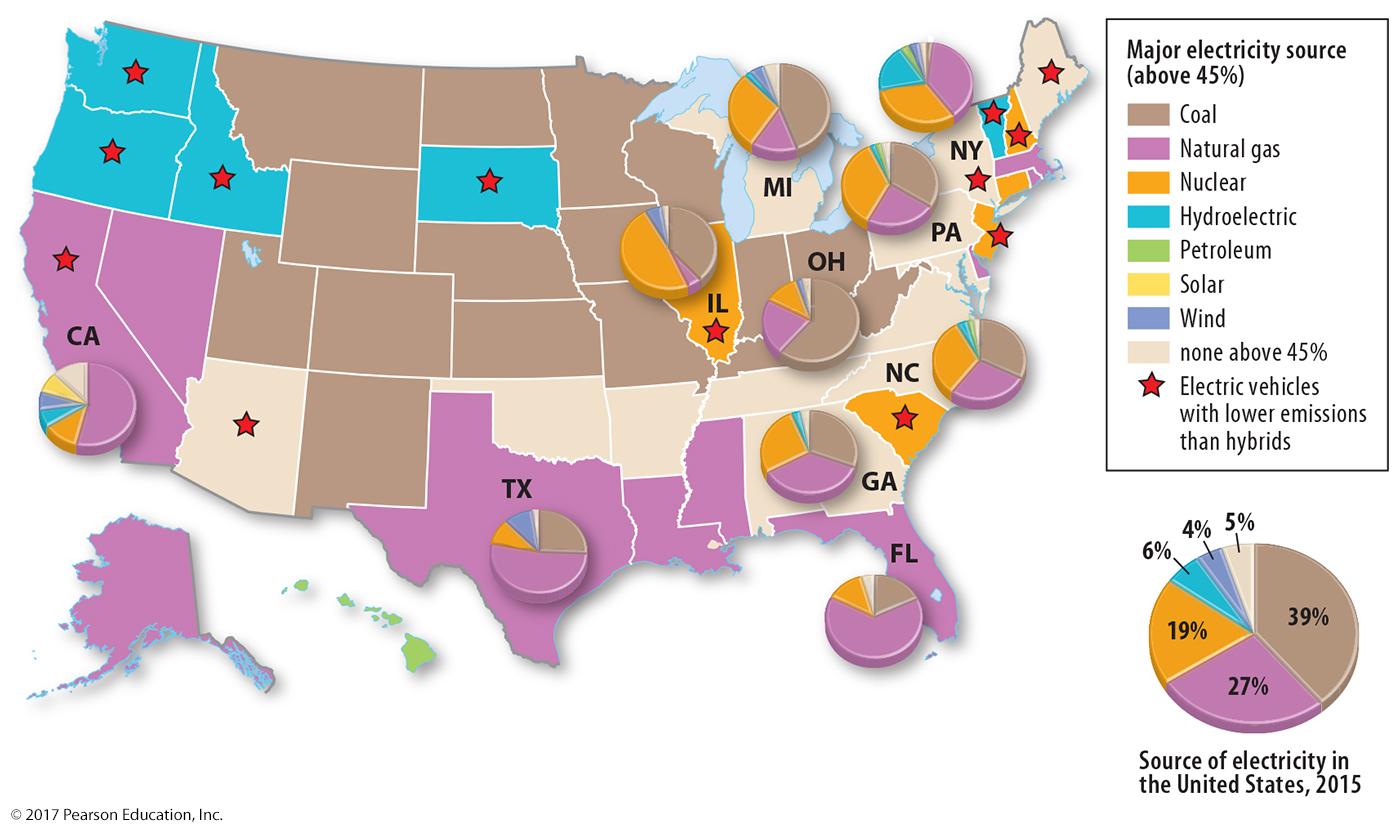 Figure 13-68: Electricity generation source by U.S. state: Electric cars are less polluting when powered by energy generated from lower carbon-emitting sources.
4.5 Controlling Congestion and Air Pollution
Road congestion controlled through:
Congestion charges
Tolls
Permits
Bans
Air pollution controlled through technology:
Diesel 
Hybrid
Ethanol
Electric
Plug-in hybrid
Hydrogen fuel cell
4.5 Congestion Pricing
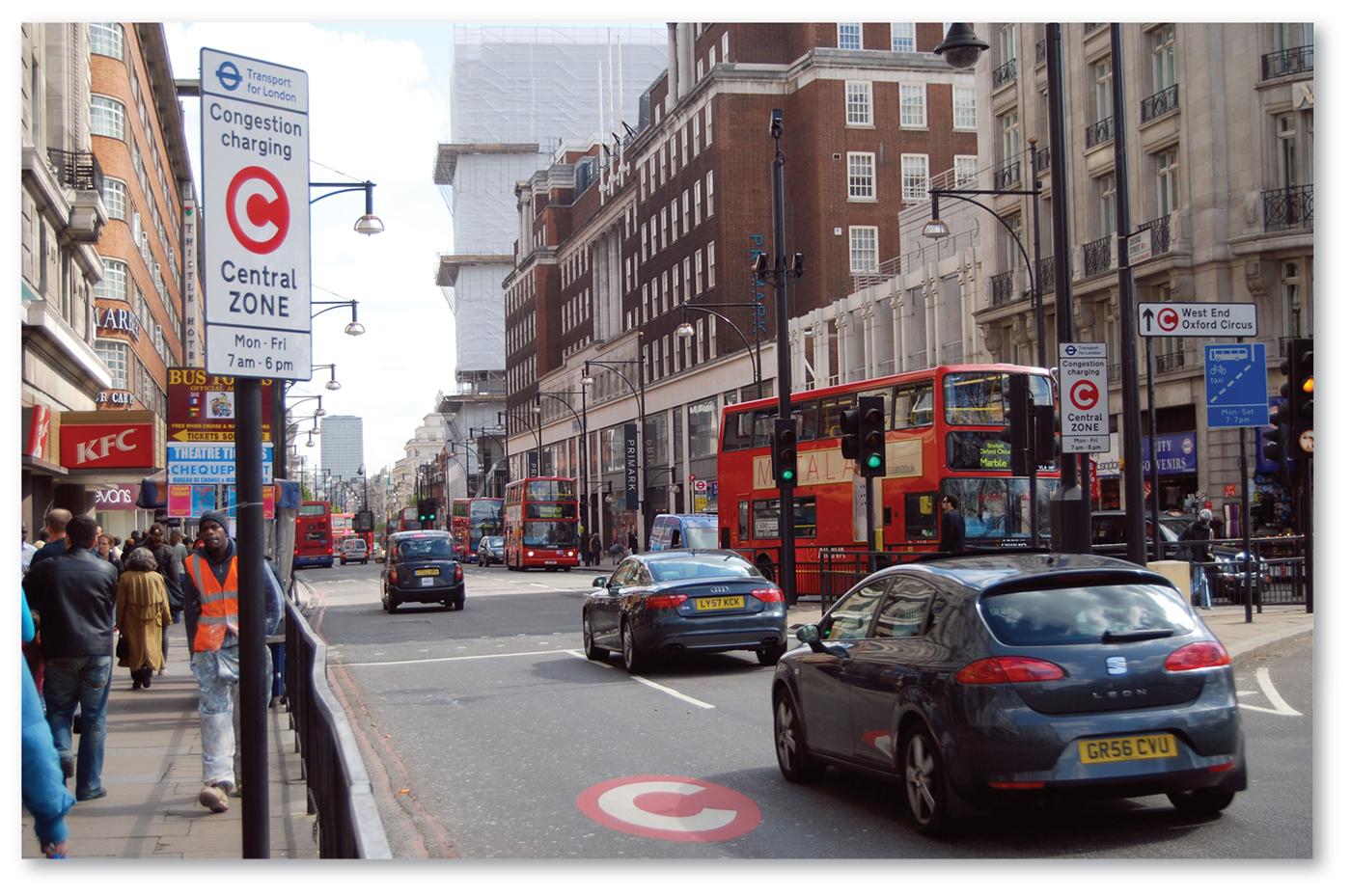 Figure 13-69: Drivers in London’s central zone face a special congestion charge during peak driving hours.
4.5 No-car Zone
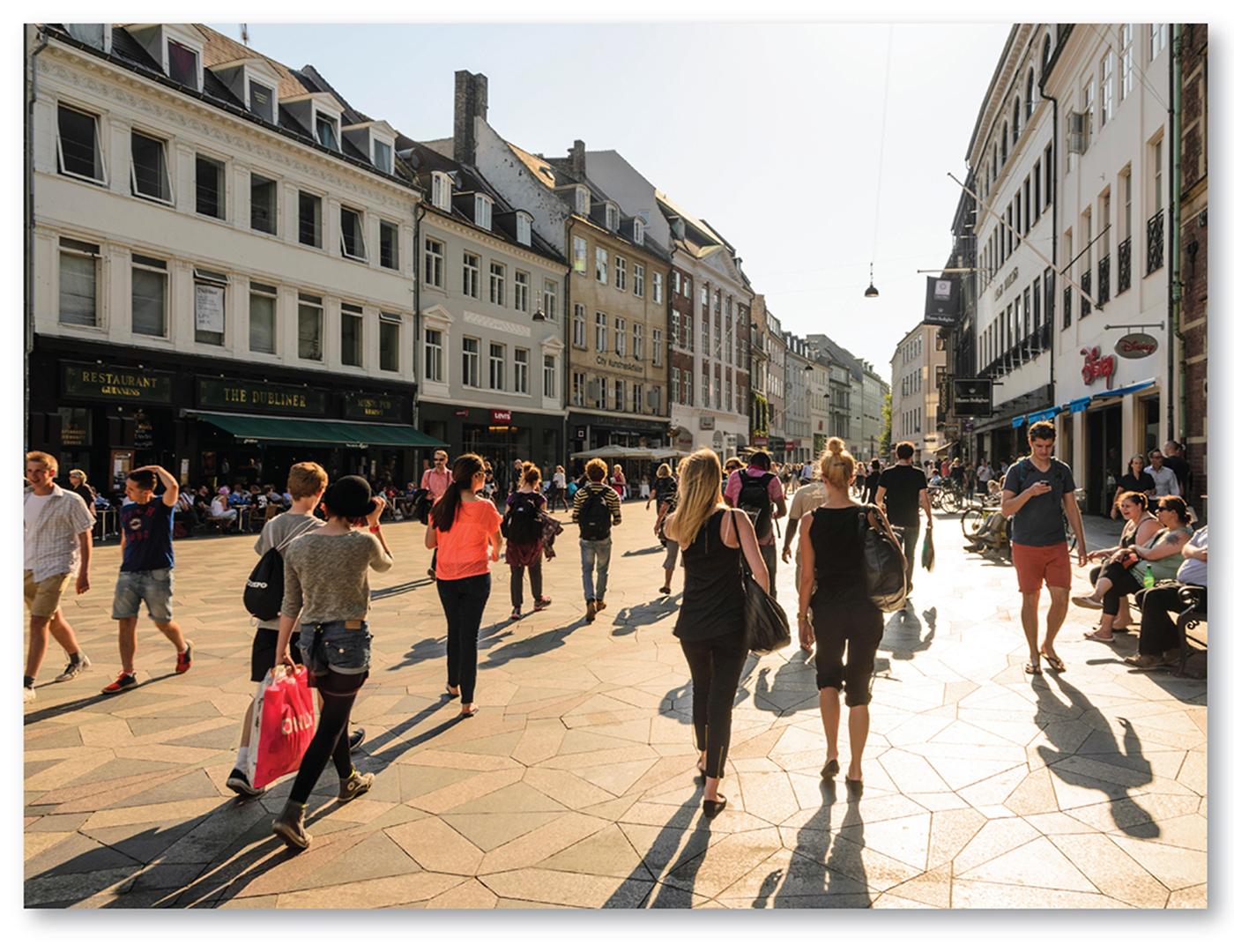 Figure 13-70: A main street in Copenhagen is closed to vehicles so pedestrians can walk freely.
Chapter  End
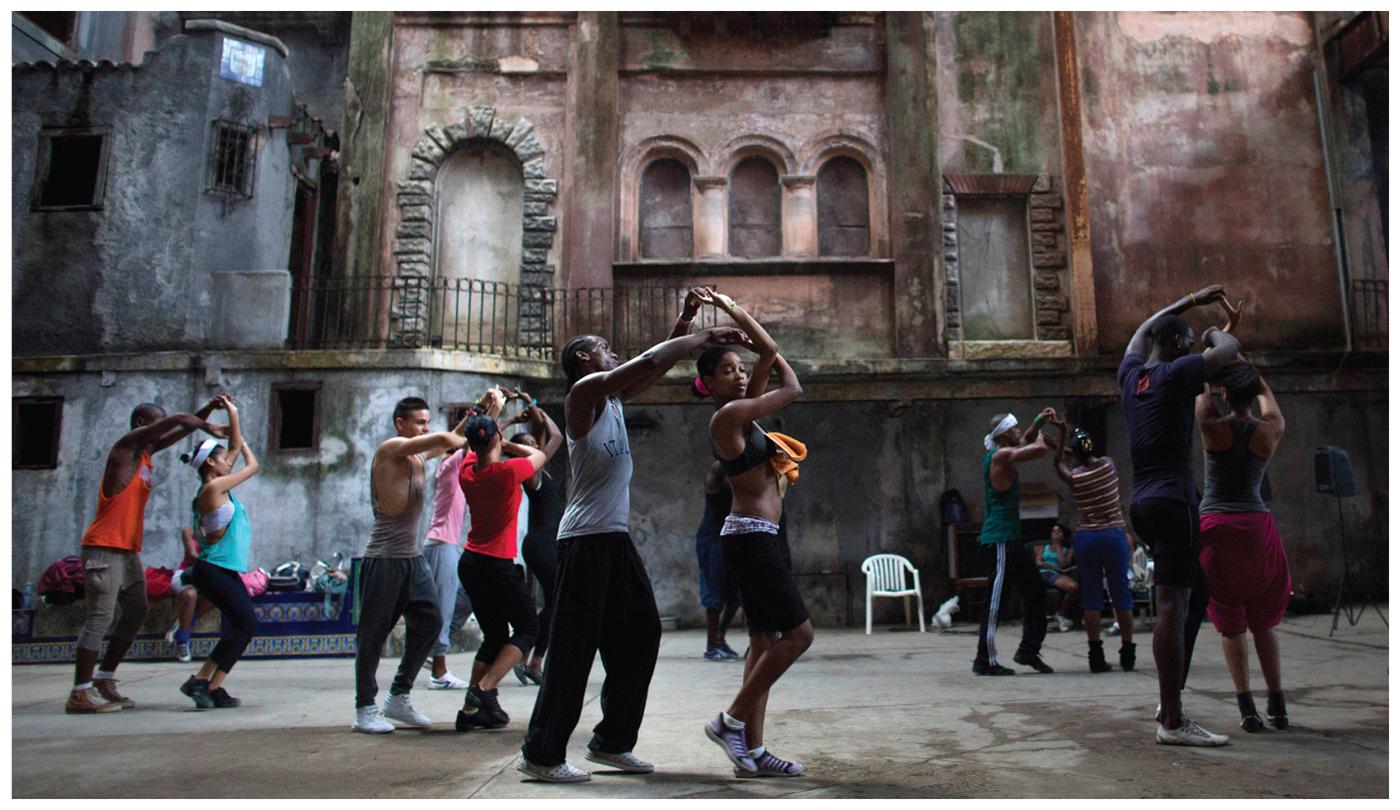